PRINCIPALES LINEAS DIRECTRICES DE 
LA DOCTRINA AMBIENTAL DE LA CORTE SUPREMA DE JUSTICIA DE LA NACIÓN 



NÉSTOR A. CAFFERATTA
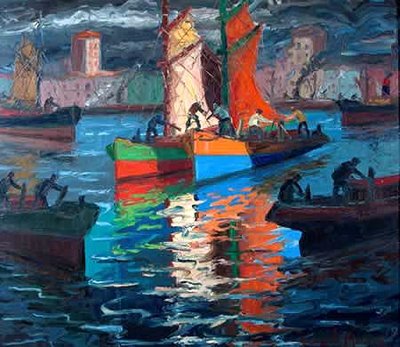 AMBIENTE
EL AMBIENTE 

El ambiente es un bien colectivo, de pertenencia comunitaria, 
de uso común e indivisible (Fallos: 329:2316 y 340:1695). 
Además del ambiente como macro bien, el uso del agua es 
un micro bien ambiental y, por lo tanto, también presenta los 
caracteres de derecho de incidencia colectiva, uso común e 
indivisible. 

CSJ 528/2000 (36-B)/CS1 ORIGINARIO Buenos Aires, Provincia de c/ Santa Fe, 
Provincia de s/ sumarísimo -derivación de aguas-. 03/12/2019. F. 342:2136
EL AMBIENTE 

El ambiente no es para la Constitución Nacional un objeto 
destinado al exclusivo servicio del hombre, apropiable en 
función de sus necesidades y de la tecnología disponible, 
tal como aquello que responde a la voluntad de un sujeto 
que es su propietario.

CSJ 528/2000 (36-B)/CS1 ORIGINARIO Buenos Aires, Provincia de c/ Santa Fe, 
Provincia de s/ sumarísimo -derivación de aguas-. 03/12/2019. F.342:2136
NO ES UN OBJETO DE EXCLUSIVO SERVICIO DEL HOMBRE

El ambiente –ha dicho este Tribunal- “no es para la Constitución 
Nacional un objeto destinado al exclu­sivo servicio del hombre, 
apropiable en función de sus necesidades y de la tecnología 
disponible, tal como aquello que responde a la voluntad de un 
sujeto que es su pro­pietario” (Fallos: 340:1695, cons. 6).

CSJ 140/2011 (47-B)/CS1.ORIGINARIO “Barrick Exploraciones 
Argentinas S.A y otro c/Estado Nacional s/ acción declarativa 
de inconstitucionalidad”. 4 de junio de 2019 . Fallos 342:917
DERECHOS DE INCIDENCIA COLECTIVA AMBIENTALES 

Finalmente, cuando existen derechos de incidencia colectiva 
atinentes a la protección del ambiente –que involucran en los
términos de la Ley de Glaciares, la posibilidad de estar afectando 
el acceso de grandes grupos de población al recurso estratégico 
del agua- la hipotética controversia no puede ser atendida 
como la mera colisión de derechos subjetivos, sino que debe 
ser abordada desde una perspectiva que integra de manera 
sistémica la protección de los ecosistemas y la biodiversidad 
(considerandos 17 a 22).  

CSJ 140/2011 (47-B)/CS1.ORIGINARIO “Barrick Exploraciones 
Argentinas S.A y otro c/Estado Nacional s/ acción declarativa 
de inconstitucionalidad”. 4 de junio de 2019. Fallos: 342:917
DEBER DE ARMOMIZACIÓN CON DERECHOS COLECTIVOS 

Mas también deben considerar que ese derecho individual debe ser 
armonizado con los derechos de incidencia colectiva (arts. 14 y 240 
Código Civil y Comercial) para asegurar que el ejercicio de la 
industria lícita sea sustentable (arts. 1, 2 y 4 de la Ley General del 
Ambiente 25.675). 

CSJ 140/2011 (47-B)/CS1.ORIGINARIO “Barrick Exploraciones 
Argentinas S.A y otro c/Estado Nacional s/ acción declarativa 
de inconstitucionalidad”. 4 de junio de 2019 . Fallos 342:917
DERECHOS SUBJETIVOS FRENTE A LA LEY DE GLACIARES

Es por ello que frente a las previsiones de la Ley de Glaciares que 
apuntan a proteger derechos de incidencia colectiva –y de un 
carácter especialmente novedoso-, los jueces deben ponderar que 
las personas físicas y jurídicas pueden ciertamente ser titulares de 
derechos subjetivos que integran el concepto constitucional de 
propiedad, amparados en los términos y con la extensión que les 
reconoce el ordenamiento jurídico y la jurisprudencia de este 
Tribunal. 

CSJ 140/2011 (47-B)/CS1.ORIGINARIO “Barrick Exploraciones 
Argentinas S.A y otro c/Estado Nacional s/ acción declarativa 
de inconstitucionalidad”. 4 de junio de 2019. Fallos 342:917
DEBERES DEL CUIDADO DEL AMBIENTE 

La tutela del ambiente importa el cumplimiento de los deberes 
que cada uno de los ciudadanos tienen respecto del cuidado de
los ríos, de la diversidad de la flora y la fauna, de los suelos 
colindantes, de la atmósfera. Estos deberes son el correlato que 
esos mismos ciudadanos tienen a disfrutar de un ambiente sano, 
para sí y para las generaciones futuras. 

MENDOZA, BEATRIZ S. Y OTROS C/ ESTADO NACIONAL Y OTROS s/ 
Daños y Perjuicios  (Daños Derivados de la Contaminación Ambiental del 
Río Matanza- Riachuelo) - M. 1569. XI. ORIGINAL 
Corte Suprema de Justicia de la Nación, 20 de junio de 2006 – Fallos: 326:2316
DEBERES POSITIVOS

Ello surge del art. 41 de la Norma Fundamental argentina, que 
al proteger al ambiente permite afirmar la existencia de deberes 
positivos en cabeza de los particulares y del Estado. En el 
derecho infraconstitucional se desarrollan estos deberes 
en la Ley General del Ambiente y en el Código Civil y Comercial 
de la Nación de modo coherente, tanto en el ámbito público 
como privado (Fallos: 340:1695).

CSJ 528/2000 (36-B)/CS1 ORIGINARIO Buenos Aires, Provincia de c/ Santa Fe, 
Provincia de s/ sumarísimo -derivación de aguas-. 03/12/2019. F. 342:2136
CAPACIDAD DE RESILIENCIA 

En el campo de los derechos de INCIDENCIA COLECTIVA, es fundamental la protección del agua para que la NATURALEZA mantenga su funcionamiento como SISTEMA Y SU CAPACIDAD DE RESILIENCIA. 



KERSICH, Juan Gabriel y otros c/ Aguas Bonaerenses S.A y otros s/ amparo
Corte Suprema de Justicia de la Nación, 42/2013 (49-K). 
02 de Diciembre 2014. Fallos: 337:1361
CUSTODIA AMBIENTAL EN CUENCA MATANZA RIACHUELO

Que la ley 25.675 señala concretamente a la protección de un 
"ambiente sano, equilibrado, apto para el desarrollo humano" por 
lo que debe tenerse en cuenta que la demanda se refiere a la 
custodia del ambiente localizado en la Cuenca Hídrica Matanza 
Riachuelo y, en particular, a la recomposición integral de los daños 
colectivos ambientales supuestamente causados por la actividad 
que desarrollan las demandadas.

MENDOZA, BEATRIZ S. Y OTROS C/ ESTADO NACIONAL Y OTROS 
Corte Suprema de Justicia de la Nación, 19/02/2015. Fallos: 338:80
TUTELA DEL AMBIENTE COMO UN TODO 

En este aspecto, cabe mencionar también que la requerida 
precisión en cuanto a los eventuales casos de contaminación 
y la determinación de las personas respectivas se aparta, 
precisamente, del principio rector establecido en esta materia 
ya que se atiende a la custodia del ambiente como un todo 
y no una parte de cada uno de los daños localizados dentro del 
ámbito exclusivo de las propiedades de los demandados.

MENDOZA, BEATRIZ S. Y OTROS C/ ESTADO NACIONAL Y OTROS 
Corte Suprema de Justicia de la Nación, 19/02/2015
Fallos: 338:80
DEFENSA DEL AMBIENTE COMO BIEN COLECTIVO

No hay dudas de que la presente causa tiene por objeto la 
defensa del bien de incidencia colectiva configurado por el 
ambiente. En este caso, los actores reclaman como legitimados 
extraordinarios para la TUTELA DE UN BIEN COLECTIVO, el 
que por naturaleza jurídica, es de uso común, indivisible y 
está tutelado de manera indisponible por las partes, ya que 
primero corresponde la prevención, luego la recomposición 
y en ausencia de toda posibilidad, dará lugar al resarcimiento 
(Fallos: 326:2316).  

MENDOZA, BEATRIZ S. Y OTROS C/ ESTADO NACIONAL Y OTROS 
Corte Suprema de Justicia de la Nación, 19/02/2015
Fallos: 338:80
PARADIGMA AMBIENTAL
NO ES UNA MERA COLISIÓN DE DERECHOS SUBJETIVOS 

Que sin perjuicio de ello, puede agregarse que cuando existen
derechos de incidencia colectiva atinentes a la protección del 
ambiente –que involucran en los términos de la Ley de Glaciares, 
la posibilidad de estar afectando el acceso de grandes grupos de 
población al recurso estratégico del agua (art. 1°)- la hipotética 
controversia no puede ser atendida como la mera colisión de 
derechos subjetivos. 

CSJ 140/2011 (47-B)/CS1.ORIGINARIO “Barrick Exploraciones 
Argentinas S.A y otro c/Estado Nacional s/ acción declarativa 
de inconstitucionalidad”. 4 de junio de 2019 . Fallos 342:917
PARADIGMA JURÍDICO ECOCÉNTRICO 

A partir de la inclusión en 1994 de la cláusula ambiental de la 
Constitución Nacional (art. 41), el paradigma jurídico que ordena 
la regulación de los bienes colectivos ambientales es ecocéntrico 
o sistémico, y no tiene en cuenta solamente los intereses privados 
o estaduales, sino los del sistema mismo, como lo establece la 
Ley General del Ambiente 25.675 debiendo conjugar el territorio 
ambiental, de base natural, con el territorio federal, de base 
cultural o política. 

Equística Defensa del Medio Ambiente: 11/8/2020. F. 343:726
PARADIGMA AMBIENTAL ECOCÉNTRICO Y SISTÉMICO

El paradigma jurídico que ordena la regulación del agua es 
ecocéntrico, o sistémico, y no tiene en cuenta solamente los 
intereses privados o estaduales, sino los del mismo sistema, como 
bien lo establece la ley general del ambiente” (Fallos: 337:1361 
y 340:1695).

CSJ 140/2011 (47-B)/CS1.ORIGINARIO “Barrick Exploraciones 
Argentinas S.A y otro c/Estado Nacional s/ acción declarativa 
de inconstitucionalidad”. 4 de junio de 2019 . Fallos 342:917
AMBIENTE COMO UN BIEN COLECTIVO 

En efecto, la caracterización del ambiente como “un bien colectivo,
de pertenencia comunitaria, de uso común e indivisible” (Fallos: 
340:1695 La Pampa, Provincia de c/ Mendoza y 329:2316) cambia 
sustancial­mente el enfoque del problema, que no solo debe atender 
a las pretensiones de las partes.

CSJ 140/2011 (47-B)/CS1.ORIGINARIO “Barrick Exploraciones 
Argentinas S.A y otro c/Estado Nacional s/ acción declarativa 
de inconstitucionalidad”. 4 de junio de 2019 . Fallos 342:917
DERECHO AMBIENTAL
DERECHO AMBIENTAL CONSTITUCIONAL ENUMERADO 

El reconocimiento de status constitucional del derecho al goce 
de un ambiente sano, es la precisa y positiva decisión del 
constituyente 1994 de enumerar y jerarquizar con rango 
supremo a un derecho preexistente. 


MENDOZA, BEATRIZ S. Y OTROS C/ ESTADO NACIONAL Y OTROS s/ 
Daños y Perjuicios  (Daños Derivados de la Contaminación Ambiental del 
Río Matanza- Riachuelo) - M. 1569. XI. ORIGINAL 
Corte Suprema de Justicia de la Nación, 20 de junio de 2006 – Fallos: 326:2316
RECONOCIMIENTO DEL STATUS CONSTITUCIONAL

El reconocimiento de status constitucional del derecho al 
goce de un ambiente sano, así como la expresa y típica 
previsión atinente a la obligación de recomponer el daño 
ambiental no configuran una mera expresión de buenos y 
deseables propósitos para las generaciones del porvenir, 
supeditados en su eficacia a una potestad discrecional de 
los poderes públicos. 

MENDOZA, BEATRIZ S. Y OTROS C/ ESTADO NACIONAL Y OTROS s/ 
Daños y Perjuicios  (Daños Derivados de la Contaminación Ambiental del 
Río Matanza- Riachuelo) - M. 1569. XI. ORIGINAL 
Corte Suprema de Justicia de la Nación, 20 de junio de 2006 – Fallos: 326:2316
MODERNA CONCEPCIÓN DE PROTECCIÓN DEL AMBIENTE 

En el particular ámbito de las demandas encuadradas en las prescripciones de la Ley General del Ambiente, la interpretación de la doctrina conforme la cual las resoluciones que se refieren a medidas cautelares no autorizan el otorgamiento del recurso extraordinario en tanto no revisten el carácter de sentencias definitivas, debe efectuarse desde una moderna concepción de las medidas necesarias para protección del medio ambiente, pues el art. 4° de dicha ley introduce en la materia los principios de prevención del daño ambiental y de precaución ante la creación de un riesgo con efectos desconocidos y por tanto imprevisibles.

Asociación Civil Protección Ambiental del Río Paraná. 2/7/2020.
MODERNA CONCEPCIÓN PROTECTORIA DEL AMBIENTE 

También esta Corte en "Cruz (Fallos: 339: 142) ha señalado que en 
materia ambiental el caso debe ser analizado desde una moderna 
concepción de las medidas necesarias para la protección del medio 
ambiente, pues el citado artículo 4° de la Ley General del Ambiente 
introduce los principios de prevención del daño y de precaución ante 
la creación de un riesgo con efectos desconocidos y por tanto 
imprevisibles.

CSJ 318/2014 (50-M)/CS1 RECURSO DE HECHO Mamani, Agustín Pío  
5 de septiembre de 2017. F. 340:1193
COMPONENTE AMBIENTAL DEL ESTADO DE DERECHO

La Constitución Nacional tutela al ambiente de modo claro y 
contundente y la Corte Suprema ha desarrollado esa cláusula 
de un modo que permite admitir la existencia de un componente 
ambiental del Estado de derecho. 

Asociación Argentina de Abogados Ambientalistas de la Patagonia c/ Santa Cruz, Provincia de y otro s/ amparo ambiental, 26/04/2016. Fallos: 339:515
PARADIGMA ECOCÉNTRICO O SISTÉMICO 

El paradigma jurídico que ordena la regulación del agua es 
eco-céntrico, o sistémico, y no tiene en cuenta solo los 
intereses privados o estaduales, sino los del mismo sistema, 
como bien lo establece la Ley General del Ambiente. 

CSJ 000714/2016/RH001 MAJUL, JULIO JESUS c/ 
MUNICIPALIDAD DE PUEBLO GENERAL BELGRANO 
Y OTROS s/ACCION DE AMPARO AMBIENTAL 11/07/2019.
F. 342:1203.
BIENES DE UN GRAN VALOR AMBIENTAL 

Que ello es más evidente aun si se tiene en cuenta la riqueza de 
la zona en la que están ubicadas, en cuanto a los recursos 
naturales disponibles. En las cercanías se ubican el Lago 
Argentino, los glaciares Perito Moreno, Spegazzini, Upsala y 
el Parque Nacional Los Glaciares, que constituyen bienes de un 
gran valor ambiental, económico y social no solo para quienes 
viven en el vecindario. 

Asociación Argentina de Abogados Ambientalistas de la Patagonia 
c/ Santa Cruz, Provincia de y otro s/ amparo ambiental, 26/04/2016.
ASEGURAR LA SUSTENTABILIDAD DEL DESARROLLO 

Que, en consecuencia, existe evidencia de obras con suficiente 
relevancia como para alterar un amplio ecosistema, por lo que 
se hace necesario asegurar la sustentabilidad del desarrollo
que se pretende.

Asociación Argentina de Abogados Ambientalistas de la Patagonia 
c/ Santa Cruz, Provincia de y otro s/ amparo ambiental, 26/04/2016.
F. 339:515
DESARROLLO SUSTENTABLE 

La cláusula contenida en el art. 41 de la Constitución Nacional 
incorpora el concepto de "desarrollo humano sostenible o 
sustentable", conforme el cual no solo las actividades productivas 
tienen el deber de preservar el ambiente, sino que el derecho al 
desarrollo debe ejercerse en forma tal que responda equitativamente a las necesidades de las generaciones presentes sin descuidar a las futuras.

Telefónica Móviles Argentina S.A. 02/07/2019. F. 342:1061
GENERACIONES FUTURAS 

Asimismo, se debe considerar el interés de las generaciones
futuras, cuyo derecho a gozar del ambiente está protegido por 
el derecho vigente.

CSJ 528/2000 (36-B)/CS1 ORIGINARIO Buenos Aires, Provincia de c/ Santa Fe, 
Provincia de s/ sumarísimo -derivación de aguas-. 03/12/2019.  F. 342:2136
SOLUCIÓN ENFOCADA EN LA SUSTENTABILIDAD FUTURA 

Esta calificación “cambia sustancialmente el enfoque del problema, cuya solución no sólo debe atender a las pretensiones 
de los estados provinciales, ya que los afectados son múltiples y 
comprende una amplia región. Por esta razón, la solución 
tampoco puede limitarse a resolver el pasado, sino, y 
fundamentalmente, a promover una solución enfocada en la 
sustentabilidad futura, para lo cual se exige una decisión que 
prevea las consecuencias que de ella se derivan. 

La Pampa, Provincia de cl Mendoza, Provincia de s/ uso de aguas. 
CSJ 243/2014 (50-L) ICS1 ORIGINARIO (01/12/2017) Fallos: 340:1695
SUSTENTABILIDAD Y FUNCIONALIDAD DEL ECOSISTEMA 

En tanto, entre otros, hay que tener en cuenta diversos aspectos 
económicos, sociales, políticos, y de ingeniería (A. 10, L. 25.675), que hacen a la sustentabilidad y funcionalidad del ecosistema (art. 240, Código Civil y Comercial de la Nación), sino también el interés de las generaciones futuras, cuyo derecho a gozar del ambiente está protegido por el derecho vigente (doctrina de Fallos: 340:1695). 

CSJ 528/2000 (36-B)/CS1 ORIGINARIO Buenos Aires, Provincia de c/ Santa Fe, 
Provincia de s/ sumarísimo -derivación de aguas-. 03/12/2019.  F.342:2136
DESARROLLO SOSTENIBLE

En base al principio señalado, la Constitución reclama un adecuado balance, en miras a armonizar la tutela del ambiente y el desarrollo mediante un juicio de ponderación razonable, no debiendo buscarse oposición entre ambos, sino complementariedad, ya que su tutela no significa detener el progreso sino hacerlo más perdurable en el tiempo de manera que puedan disfrutarlo las generaciones futuras (Disidencia de los jueces Maqueda y Rosatti)

Telefónica Móviles Argentina S.A. 02/07/2019. F. 342:1061
FUNCIONAMIENTO Y SUSTENTABILIDAD 

La medida cautelar tendiente a hacer cesar de modo efectivo e 
inmediato los focos de incendio producto de la quema de pastizales 
es procedente, si resulta con suficiente evidencia, aun en la 
instancia cautelar del proceso, que hay una afectación severa de 
un recurso ambiental o ecológico de naturaleza interjurisdiccional; 
que hay efectiva degradación ambiental o afectación del Delta del 
Río Paraná que compromete seriamente su funcionamiento y 
sustentabilidad, en tanto su conservación es prioritaria, no solo 
en interés de las generaciones presentes, sino también en 
defensa de las generaciones futuras.

Equística Defensa del Medio Ambiente: 11/8/2020. F. 343:726
NO DEBE VERSE COMO UNA INTROMISIÓN INDEBIDA 

No debe verse en ello una intromisión indebida del Poder Judicial
cuando lo único que hace es tender a tutelar derechos, o suplir 
omisiones en la medida en que dichos derechos pueden estar
lesionados (Fallos: 328:1146).

Asociación Argentina de Abogados Ambientalistas de la Patagonia c/ Santa Cruz, Provincia de y otro s/ amparo ambiental, 26/04/2016. Fallos: 339:515
GARANTIZAR LA EFICACIA DE LOS DERECHOS 

Ello es así, pues le corresponde al Poder Judicial de la Nación 
buscar los caminos que permitan garantizar la eficacia de los 
derechos, y evitar que estos sean vulnerados, como objetivo
fundamental y rector a la hora de administrar justicia y de tomar 
decisiones en los procesos que se someten a su conocimiento. 

Asociación Argentina de Abogados Ambientalistas de la Patagonia c/ Santa Cruz, Provincia de y otro s/ amparo ambiental, 26/04/2016. Fallos: 339:515
EFECTIVIDAD DEL DERECHO AMBIENTAL 

Por esta razón, cabe señalar que la efectividad que se reclama 
para todos los derechos fundamentales, también debe ser 
predicada respecto de los de incidencia colectiva y en particular
del ambiente. 

Asociación Argentina de Abogados Ambientalistas de la Patagonia 
c/ Santa Cruz, Provincia de y otro s/ amparo ambiental, 26/04/2016.
F. 339:515
DERECHOS COLECTIVOS AMBIENTALES EN SERIO 

Ante este tipo de mandas legislativas –y en la medida en que los 
derechos colectivos ambientales han de ser tomados en serio– 
forzosamente su operatividad abre NOVEDOSOS ÁMBITOS de 
deliberación política y responsabilidad jurídica insospechada pocas 
décadas atrás.

CSJ 140/2011 (47-B)/CS1.ORIGINARIO “Barrick Exploraciones 
Argentinas S.A y otro c/Estado Nacional s/ acción declarativa 
de inconstitucionalidad”. 4 de junio de 2019. Fallos 342:917
DERECHO DE ACCESO AL AGUA POTABLE
INCIDENCIA SOBRE LA VIDA Y SALUD DE LAS PERSONAS

Que el acceso al agua potable incide directamente sobre la 
vida y la salud de las personas, razón por la cual debe ser 
tutelado por los jueces. 


KERSICH, Juan Gabriel y otros c/ Aguas Bonaerenses S.A y otros s/ amparo
Corte Suprema de Justicia de la Nación, 42/2013 (49-K). 
02 de Diciembre 2014. Fallos: 337:1361
DERECHO HUMANO DE ACCESO AL AGUA POTABLE

No hay duda de que en el caso, existe la necesidad de una tutela 
judicial urgente, en la medida que está en juego el derecho 
humano de acceso al agua potable, la salud y la vida de una 
gran cantidad de personas y al mismo tiempo existe una demora 
de la demandada en la solución definitiva de esta situación.

KERSICH, Juan Gabriel y otros c/ Aguas Bonaerenses S.A y otros s/ amparo
Corte Suprema de Justicia de la Nación, 42/2013 (49-K). 
02 de Diciembre 2014. Fallos: 337:1361
EL AGUA COMO RECURSO LIMITADO Y BIEN COLECTIVO 

Asimismo, numerosos documentos de organizaciones 
internacionales, incluyen declaraciones en ese sentido, como 
la que surge de la Observación General N° 15 del “Comité de 
Derechos Económicos, Sociales y Culturales” de Naciones 
Unidas, que el 15/11/2002, en virtud de la cual se dijo que: 
“El agua es un recurso natural limitado y un bien público 
fundamental para la vida y la salud. El derecho humano al 
agua es indispensable para vivir dignamente y es condición
previa para la realización de otros derechos humanos”. 

KERSICH, Juan Gabriel y otros c/ Aguas Bonaerenses S.A y otros s/ amparo
Corte Suprema de Justicia de la Nación, 42/2013 (49-K). 
02 de Diciembre 2014. Fallos: 337:1361
TUTELA INTERNACIONAL DEL DERECHO AL AGUA POTABLE

Por esta razón es que en muchos instrumentos internacionales 
se menciona la tutela del derecho al agua potable. 
En este sentido, la Resolución A/RES/64/292, del 30/07/2010, 
de Naciones Unidas, declaró el derecho al agua potable y el 
saneamiento como derecho humano esencial para el pleno 
disfrute de la vida y de todos los derechos humanos.


KERSICH, Juan Gabriel y otros c/ Aguas Bonaerenses S.A y otros s/ amparo
Corte Suprema de Justicia de la Nación, 42/2013 (49-K). 
02 de Diciembre 2014. Fallos: 337:1361
SUMINISTRO DE AGUA POTABLE SALUBRE 

La  “Convención sobre la Eliminación de todas las Formas 
de Discriminación contra la Mujer” (1979), Artículo 14, párr. 2 
y el Protocolo Adicional a la Convención Americana sobre 
Derechos Humanos, en materia de Derechos Económicos, 
Sociales y Culturales “Protocolo de San Salvador” del 
17/11/1988, predican que toda persona tiene derecho a un 
medio ambiente sano y a contar con los servicios básicos; 
la “Convención sobre los Derechos del Niño”, Artículo 24, 2° 
párr. (1989), exige a los Estados Partes que luchen contra 
las enfermedades mediante el suministro de agua potable 
salubre. 

KERSICH, Juan Gabriel y otros c/ Aguas Bonaerenses S.A y otros s/ amparo
Corte Suprema de Justicia de la Nación, 42/2013 (49-K). 
02 de Diciembre 2014. Fallos: 337:1361
SANEAMIENTO BÁSICO PARA 2015 

De otro lado, es de recordar que en el mes de septiembre del 
2000 los dirigentes de todos los países se comprometieron en
la Cumbre del Milenio de las Naciones Unidas a reducir a la 
mitad para el año 2015 la proporción de personas que carecían 
de acceso al agua potable o que no podían costearla.  Y que 
en la Cumbre Mundial sobre el Desarrollo Sostenible de 2002, 
celebrada en Johannesburgo, se acordó un objetivo similar 
para reducir a la mitad, también para el año 2015, las cifras de 
personas sin saneamiento básico”. 

KERSICH, Juan Gabriel y otros c/ Aguas Bonaerenses S.A y otros s/ amparo
Corte Suprema de Justicia de la Nación, 42/2013 (49-K). 
02 de Diciembre 2014. Fallos: 337:1361
PRECEDENTES DE LA CORTE INTERAMERICANA DE DDHH
derecho humano al agua 

CIDH Caso “Comunidad Indígena JAKIE AXA vs. Paraguay”. Sentencia 17 de junio de 
2005, serie C, N° 125, párrafo 127; CIDH Caso “VELEZ LOOR vs. Panamá”, Sentencia
10 de noviembre de 2010, Serie C, N° 218, párrafo 215; CIDH Caso “PACHECO TERUEL
y otros vs. Honduras”, Sentencia 27 de abril de 2012, Serie C, N° 241, párrafo 67. 

KERSICH, Juan Gabriel y otros c/ Aguas Bonaerenses S.A y otros s/ amparo
Corte Suprema de Justicia de la Nación, 42/2013 (49-K). 
02 de Diciembre 2014. Fallos: 337:1361
DERECHO HUMANO AL AGUA POTABLE 

El Tribunal también resaltó que en el presente conflicto tenía una 
consideración central el derecho humano al agua potable.
Sostuvo que el acceso al agua potable incide directamente 
sobre la vida y la salud de las personas, razón por la cual debe 
ser tutelado por los jueces y en el campo de los derechos de 
incidencia colectiva, por lo que es fundamental la protección 
del agua para que la naturaleza mantenga su funcionamiento 
como sistema y su capacidad regenerativa y de resiliencia. 

La Pampa, Provincia de cl Mendoza, Provincia de s/ uso de aguas. 
CSJ 243/2014 (50-L) ICS1 ORIGINARIO (01/12/2017) Fallos: 340:1695
ACCESO AL AGUA POTABLE MODIFICACIÓN DE LA VISIÓN 

Específicamente respecto del acceso al agua potable, ha dicho 
que es un derecho cuya tutela implica modificar una visión según 
la cual “la regulación jurídica del agua se ha basado en un modelo 
antropocéntrico, que ha sido puramente dominial al tener en cuenta 
la utilidad privada que una persona puede obtener de ella o bien 
en función de la utilidad pública identificada con el Es­tado…

CSJ 140/2011 (47-B)/CS1.ORIGINARIO “Barrick Exploraciones 
Argentinas S.A y otro c/Estado Nacional s/ acción declarativa 
de inconstitucionalidad”. 4 de junio de 2019 . Fallos 342:917
VISIÓN POLICENTRICA
VISIÓN POLICÉNTRICA 

Esta calificación de la situación vinculada al presente litigio plantea una consideración de intereses que exceden la dimensión de conflicto bilateral para tener una visión policéntrica, ya que son numerosos los derechos afectados. Por esa razón, su comprensión completa e integral no puede limitarse a resolver el pasado, sino, y fundamentalmente, a promover una solución enfocada en la sustentabilidad futura (Fallos: 340:1695). 

CSJ 528/2000 (36-B)/CS1 ORIGINARIO Buenos Aires, Provincia de c/ Santa Fe, 
Provincia de s/ sumarísimo -derivación de aguas-. 03/12/2019. F. 342:2136
ESCENARIO DE MAYOR ALCANCE 

Una comprensión completa de tal situación permite concluir 
que si bien en el sub examine se configura un conflicto específico 
entre las dos provincias involucradas -que ha sido calificado como 
interprovincial-, el escenario subyacente involucra cuestiones 
de mayor alcance, comprende una amplia región y se vincula con 
derechos de incidencia colectiva de múltiples afectados, tutelados 
en la reforma de la Constitución Nacional producida en el año 1994. 

CSJ 528/2000 (36-B)/CS1 ORIGINARIO Buenos Aires, Provincia de c/ Santa Fe, Provincia 
de s/ sumarísimo -derivación de aguas-. 03/12/2019. F. 342:2136
VISIÓN POLICÉNTRICA 

Como se ha señalado, la comprensión completa del conflicto 
relativo a la Laguna "La Picasa", exige una consideración de 
intereses que exceden el marco de la cuestión debatida en el 
sub judice, y demanda superar una dimensión bilateral para 
tener una visión policéntrica pues requiere de conductas que 
superan tanto los intereses personales, como los provinciales.

CSJ 528/2000 (36-B)/CS1 ORIGINARIO Buenos Aires, Provincia de c/ Santa Fe, 
Provincia de s/ sumarísimo -derivación de aguas-. 03/12/2019.
JUICIO DE PONDERACIÓN 

En suma, el juicio de constitucionalidad de un posible acto lesivo 
derivado de la ley 26.639 –acreditada que fuera la existencia de 
una causa judicial- debe ser analizado en el contexto de 
ponderación de los diversos derechos y bienes involucrados. 

CSJ 140/2011 (47-B)/CS1.ORIGINARIO “Barrick Exploraciones 
Argentinas S.A y otro c/Estado Nacional s/ acción declarativa 
de inconstitucionalidad”. 4 de junio de 2019 . Fallos 342:917
VISIÓN POLICÉNTRICA Y PROSPECTIVA 

La calificación del caso exige “una consideración de intereses 
que exceden el conflicto bilateral para tener una visión policéntrica, 
ya que son numero­sos los derechos afectados. Por esa razón, la 
solución tampoco puede limitarse a resolver el pasado, sino, y 
fundamentalmente, a promover una solución enfocada en la 
sustentabilidad futura, para lo cual se exige una decisión que 
prevea las consecuencias que de ella se derivan”. 

CSJ 140/2011 (47-B)/CS1.ORIGINARIO “Barrick Exploraciones 
Argentinas S.A y otro c/Estado Nacional s/ acción declarativa 
de inconstitucionalidad”. 4 de junio de 2019 . Fallos 342:917
FEDERALISMO DE CONCERTACIÓN
SISTEMA FEDERAL 

La funcionalidad del sistema federal constitucional argentino 
se funda en el principio de lealtad federal o buena fe federal, 
conforme al cual en el juego armónico y dual de competencias 
federales y provinciales -cuyo deslinde no impide en ocasiones 
plantear una zona de duda- debe evitarse que el gobierno federal 
y las provincias abusen en el ejercicio de esas competencias, 
tanto si son propias como si son compartidas o concurrentes, 
debiendo prevalecer en todo trance los intereses del conjunto 
federativo, para alcanzar cooperativamente la funcionalidad de 
la estructura federal "in totum" 

CSJ 528/2000 (36-B)/CS1 ORIGINARIO Buenos Aires, Provincia de c/ Santa Fe, 
Provincia de s/ sumarísimo -derivación de aguas-. 03/12/2019. F. 342:2136
SISTEMA FEDERAL 

Siendo el federalismo un sistema cultural de convivencia, 
cuyas partes integrantes no actúan aisladamente sino que 
interactúan en orden a una finalidad que explica su existencia 
y funcionamiento, el ejercicio de las competencias 
constitucionalmente asignadas debe ser ponderado como 
una interacción articulada. 

CSJ 528/2000 (36-B)/CS1 ORIGINARIO Buenos Aires, Provincia de c/ Santa Fe, 
Provincia de s/ sumarísimo -derivación de aguas-. 03/12/2019.
SISTEMA FEDERAL 

El sistema federal importa asignación de competencia a las
jurisdicciones federal y provincial; ello no implica, por cierto, 
subordinación de los estados particulares al gobierno central, 
pero sí coordinación de esfuerzos y funciones dirigidos al bien 
común general, tarea en la que ambos han de colaborar, para 
la consecución eficaz de aquel fin; no debe verse aquí 
enfrentamientos de poderes, sino unión de ellos en vista a 
metas comunes" (Fallos: 330:4564, considerando 11 in fine y 
Fallos: 304:1186; 305:1847; 322:2862; 327:5012; 340:1695, 
entre otros). 

CSJ 528/2000 (36-B)/CS1 ORIGINARIO Buenos Aires, Provincia de c/ Santa Fe, 
Provincia de s/ sumarísimo -derivación de aguas-. 03/12/2019.
TAREA DE COMPATIBILIZACIÓN 

La relevancia constitucional que la protección ambiental y el 
federalismo tienen en nuestro país exige emprender una tarea 
de "compatibilización", que no es una tarea "natural" (porque 
ello significaría "obligar" a la naturaleza a seguir los mandatos 
del hombre) sino predominantemente "cultural" (Fallos: 340:1695).

CSJ 528/2000 (36-B)/CS1 ORIGINARIO Buenos Aires, Provincia de c/ Santa Fe, 
Provincia de s/ sumarísimo -derivación de aguas-. 03/12/2019.  F. 342:2136
DIÁLOGO CONSTRUCTIVO FEDERALISMO CONCERTADO 

De ahí la utilidad del diálogo constructivo al que alude -entre 
Nación y provincias- el concepto de federalismo concertado 
acuñado en la cláusula ambiental de la Constitución Nacional.

CSJ 140/2011 (47-B)/CS1.ORIGINARIO “Barrick Exploraciones 
Argentinas S.A y otro c/Estado Nacional s/ acción declarativa 
de inconstitucionalidad”. 4 de junio de 2019. Fallos 342:917
COMISIÓN INTERJURISDICCIONAL DE CUENCA 

Que la territorialidad ambiental y la territorialidad federal 
encuentran su representación y conjugación en la "Comisión Interjurisdiccional  de la Cuenca de la Laguna La Picasa" (CICLP), organismo propio del federalismo de concertación, generado en el marco de un Convenio intrafederal celebrado entre el Estado Nacional y las provincias involucradas en la cuenca hídrica respectiva (el Ministerio del Interior, Obras Públicas y Vivienda, la Provincia de Buenos Aires, la Provincia de Córdoba 
y la Provincia de Santa Fe). 

CSJ 528/2000 (36-B)/CS1 ORIGINARIO Buenos Aires, Provincia de c/ Santa Fe, 
Provincia de s/ sumarísimo -derivación de aguas-. 03/12/2019. F. 342:2136
PRESUPUESTOS MÍNIMOS COMO LÍMITES 

En materia ambiental, existe un claro reconocimiento del 
federalismo, de la propiedad de las provincias sobre los 
recursos naturales, pero es necesario el reconocimiento 
de presupuestos mínimos. Si no existiera este límite, podría 
ocurrir que un municipio decidiera legislar contra la protección 
ambiental, lo que no sería admisible (Voto del juez Lorenzetti).

FSA 011000507/2010/1/RH001
Recurso Queja Nº 1 - TELEFONICA MOVILES ARGENTINA S.A. 
02/07/2019
FEDERALISMO DE COORDINACIÓN 

El Tribunal enfatizó que dicha Comisión Interprovincial es el 
organismo formalmente constituido por las partes a los 
efectos de llevar adelante las tratativas tendientes a lograr un 
entendimiento respecto al aprovechamiento de las aguas del 
río Atuel, en el marco de un federalismo de coordinación 
(contrario al federalismo de oposición) superador de conflictos 
estériles entre Estados integrantes de una sola Nación.

La Pampa, Provincia de cl Mendoza, Provincia de s/ uso de aguas. 
CSJ 243/2014 (50-L) ICS1 ORIGINARIO (01/12/2017) Fallos: 340:1695
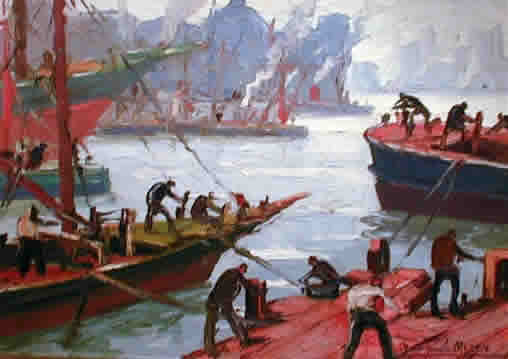 DESERTIFICACIÓN
DESERTIFICACIÓN 

En virtud de esa Convención, la  Argentina debe otorgar prioridad 
a la lucha contra la desertificación y a la mitigación de los 
efectos de la sequía; también asignar los recursos suficientes 
para hacerlo de acuerdo a sus capacidades y a las circunstancias.

La Pampa, Provincia de cl Mendoza, Provincia de s/ uso de aguas. 
CSJ 243/2014 (50-L) ICS1 ORIGINARIO (01/12/2017) Fallos: 340:1695
DESERTIFICACIÓN 

La lucha contra la desertificación implica enfocarse en la oferta de agua, y no sólo en el derecho al agua como demanda. Ello significa que es necesario identificar posibles fuentes de provisión con una mayor amplitud, abarcando toda la cuenca y las regiones afectadas. 
De ello se desprende la obligación del Estado Nacional de destinar recursos para combatir la sequía grave o desertificación, con una visión que comprenda toda la cuenca.

La Pampa, Provincia de cl Mendoza, Provincia de s/ uso de 
aguas. CSJ 243/2014 (50-L) ICS1 ORIGINARIO (01/12/2017) 
Fallos: 340:1695
VISIÓN ECOSISTÉMICA DE CUENCA HÍDRICA
CONCEPTO DE CUENCA HÍDRICA: 

La Corte se ha pronunciado sobre la trascendencia del concepto de cuenca hídrica, entendiéndola como la unidad que comprende al ciclo hidrológico en su conjunto ligado a un territorio y a un ambiente en particular; se trata de un sistema integral que se refleja en la estrecha interdependencia entre las diversas partes del curso de agua (Fallos: 342:1203).

CSJ 528/2000 (36-B)/CS1 ORIGINARIO Buenos Aires, Provincia de c/ Santa Fe, 
Provincia de s/ sumarísimo -derivación de aguas-. 03/12/2019. F. 342:2136
VISIÓN ECOSISTÉMICA DE LA CUENCA

La CUENCA DEL RÍO ATUEL es un sistema integral, que se 
refleja en la estrecha interdependencia entre las diversas 
partes del curso de agua. 

La Pampa, Provincia de cl Mendoza, Provincia de s/ uso de aguas. 
CSJ 243/2014 (50-L) ICS1 ORIGINARIO (01/12/2017) Fallos: 340:1695
CUENCA HÍDRICA 

La cuenca hídrica es la unidad, en la que se comprende al 
ciclo hidrológico en su conjunto, ligado a un territorio y a un 
ambiente en particular, es un sistema integral, que se refleja 
en la estrecha interdependencia entre las diversas partes del curso de agua, incluyendo, entre otras, a los humedales. 

CSJ 000714/2016/RH001 MAJUL, JULIO JESUS c/ MUNICIPALIDAD DE PUEBLO GENERAL BELGRANO Y OTROS s/ACCION DE AMPARO AMBIENTAL 11/07/2019
PERSPECTIVA INTEGRAL DE CUENCA HÍDRICA 

El Tribunal resaltó en ese sentido la importancia de abordar el 
conflicto desde esa perspectiva integral de cuenca hídrica. 
Explicó en este punto que la solución del caso requiere la adopción 
de medidas referidas a la cuenca en general y no limitadas a las 
jurisdicciones territoriales, porque los conflictos ambientales no 
coinciden con las divisiones políticas o jurisdiccionales. 

La Pampa, Provincia de cl Mendoza, Provincia de s/ uso de aguas. 
CSJ 243/2014 (50-L) ICS1 ORIGINARIO (01/12/2017) Fallos: 340:1695
CONCEPCIÓN DE CUENCA COMO UNIDAD 

La Corte remarcó que la concepción misma de la cuenca hídrica es la de unidad, en la que se comprende al ciclo hidrológico en su conjunto, ligado a un territorio y a un ambiente en particular.

La Pampa, Provincia de cl Mendoza, Provincia de s/ uso de aguas. 
CSJ 243/2014 (50-L) ICS1 ORIGINARIO (01/12/2017) Fallos: 340:1695
CUENCA HIDROGRÁFICA EJE DE ACCIÓN DEL ORGANISMO 

Precisó que la cuenca hidrográfica es el eje de la acción a 
cargo del Organismo de Cuenca. Las cuencas son ámbitos 
físicos dentro de los cuales los distintos usos y efectos de los 
recursos hídricos y los demás recursos naturales son naturalmente 
interdependientes y por tal motivo deben ser usados y conservados 
de manera integrada.

La Pampa, Provincia de cl Mendoza, Provincia de s/ uso de 
aguas. CSJ 243/2014 (50-L) ICS1 ORIGINARIO (01/12/2017) 
Fallos: 340:1695
UNIDAD DE GESTIÓN 

La regla es el tratamiento de la cuenca hidrográfica como 
unidad de gestión, a cargo de un Organismo de Cuenca, en 
contraposición al manejo sectorizado de la acción. En Argentina, 
se refleja como Principio Rector N º 17 de «Gestión Integrada del 
Recurso Hídrico», de los Principios Rectores de Política Hídrica 
aprobados por el COHIFE (Consejo Hídrico Federal). 

La Pampa, Provincia de cl Mendoza, Provincia de s/ uso de 
aguas. CSJ 243/2014 (50-L) ICS1 ORIGINARIO (01/12/2017) 
Fallos: 340:1695
COMISIÓN INTERPROVINCIAL DEL ATUEL INFERIOR 

La Corte Suprema estableció que el programa de ejecución de 
obras debe elaborarse en el marco de la Comisión Interprovincial 
del ATUEL Inferior (C.I.A.I.), en el entendimiento de que se trata 
de un organismo creado por las propias provincias interesadas, 
justamente para dar respuesta al conflicto.
Para asegurar que ese objetivo sea cumplido, el Tribunal precisó 
que las provincias y el Estado Nacional deberán aportar los recursos 
necesarios para fortalecer institucionalmente a la COMISIÓN 
INTERPROVINCIAL del ATUEL INFERIOR. 

La Pampa, Provincia de cl Mendoza, Provincia de s/ uso de aguas. 
CSJ 243/2014 (50-L) ICS1 ORIGINARIO (01/12/2017) Fallos: 340:1695
REGULACIÓN DEL AGUA

Se pone de resalto que la regulación jurídica del agua ha pasado de un modelo antropocéntrico, puramente dominial, -que en gran medida está presente en el conflicto resuelto mediante la sentencia de 1987-, a un modelo ecocéntrico sistémico.

La Pampa, Provincia de cl Mendoza, Provincia de s/ uso de 
aguas. CSJ 243/2014 (50-L) ICS1 ORIGINARIO (01/12/2017) 
Fallos: 340:1695
LA REGULACIÓN DEL AGUA 

En efecto, la regulación jurídica del agua ha cambiado 
sustancialmente en los últimos años. La visión basada 
en un modelo antropocéntrico, puramente dominial que 
solo repara en la utilidad privada que una persona puede 
obtener de ella o bien en la utilidad pública que restringe 
a la actividad del Estado, ha mutado hacia un modelo eco-céntrico o sistémico.

CSJ 528/2000 (36-B)/CS1 ORIGINARIO Buenos Aires, Provincia de c/ Santa Fe, 
Provincia de s/ sumarísimo -derivación de aguas-. 03/12/2019. F. 342:2136
CUENCA HÍDRICA PERSPECTIVA INTEGRAL 

La solución del caso que involucra una cuenca hídrica 
interjurisdiccional debe ser abordada desde una perspectiva
integral ya que requiere la adopción de medidas referidas a 
la cuenca en general y no limitadas a las jurisdicciones 
territoriales, porque los conflictos ambientales no coinciden 
con las divisiones políticas o jurisdiccionales.

FERNÁNDEZ, Miguel Ángel s/ infracción ley 24051
CSJ 001531/2017/CS001
22/08/2019
CUENCA HÍDRICA 

En ese sentido, la Corte dijo que se entiende por cuenca 
hidrográfica el espacio geográfico delimitado por la línea 
divisoria de las aguas que fluyen hacia una salida o depósito 
común” (F. 340:1695). Las Cuencas hídricas, “son ámbitos 
físicos dentro de los cuales los distintos usos y efectos de los 
recursos hídricos y los demás recursos naturales son 
naturalmente interdependientes y por tal motivo deben ser 
usados y conservados de manera integrada (F. 340:1695). 

CSJ 1531/2017/CS1. 22/08/2019. cuestión de competencia 
FERNÁNDEZ, Miguel Ángel s/ infracción ley 24.051
CONCEPCIÓN DE UNIDAD DE LA CUENCA HÍDRICA 

Que este Tribunal, en el trascendente precedente de referencia (F. 340:1695)
resaltó, la importancia de abordar el conflicto desde esa perspectiva integral 
de cuenca hídrica. Explicó en este punto que la solución del caso requiere 
la adopción de medidas referidas a la cuenca en general y no limitadas a 
las jurisdicciones territoriales, porque los conflictos ambientales no 
coinciden con las divisiones políticas o jurisdiccionales. Remarcó, que la 
concepción misma de la cuenca hídrica es la de unidad, en la que se 
comprende al ciclo hidrológico en su conjunto, ligado a un territorio y a 
un ambiente en particular.

CSJ 1531/2017/CS1. CUESTIÓN DE COMPETENCIA. 22/08/2019
FERNÁNDEZ, Miguel Ángel s/ infracción ley 24.051
RÉGIMEN DE GESTIÓN AMBIENTAL DE AGUAS LEY 25.688

Que la concepción de unidad ambiental de gestión, de las 
cuencas hídricas, interjurisdiccionales, se encuentra prevista 
con claridad y contundencia, en la normativa de la Ley 25688 
“Régimen de Gestión Ambiental de Aguas” (artículo 3°).

CSJ 1531/2017/CS1. CUESTIÓN DE COMPETENCIA. 
FERNÁNDEZ, Miguel Ángel s/ infracción ley 24.051
22.08.2019. F. 342:1327
GESTIÓN DE UNIDAD O INTEGRAL DE LA CUENCA 

La necesidad de adoptar una Gestión de unidad o integral de la Cuenca se
refleja como Principio Rector Nº 17 de «Gestión Integrada del Recurso Hídrico», 
de los Principios Rectores de Política Hídrica aprobados por el COHIFE 
(ley 26.438), poniendo de relevancia que “La gran diversidad de factores 
ambientales, sociales y económicos que afectan o son afectados por el 
manejo del agua avala la importancia de establecer una gestión integrada 
del recurso hídrico (en contraposición al manejo sectorizado y descoordinado)”. 

CSJ 1531/2017/CS1. CUESTIÓN DE COMPETENCIA. 22.08.2019
FERNÁNDEZ, Miguel Ángel s/ infracción ley 24.05. F. 342:1327
GESTIÓN HÍDRICA VINCULADA A LA GESTIÓN TERRITORIAL

Asimismo, se establece que “la gestión hídrica debe estar 
fuertemente vinculada a la gestión territorial, la conservación 
de los suelos y la protección de los ecosistemas naturales”.

CSJ 1531/2017/CS1.CUESTIÓN DE COMPETENCIA. 
FERNÁNDEZ, Miguel Ángel s/ infracción ley 24.051
22.08.2019. F. 342:1327
CONJUGAR TERRITORIALIDAD AMBIENTAL Y FEDERAL 

Una comprensión amplia de la compleja situación general de la Laguna La Picasa demanda conjugar la territorialidad ambiental, que responde a factores predominantemente naturales con la territorialidad federal, que expresa una decisión predominantemente histórica y cultural. 

CSJ 528/2000 (36-B)/CS1 ORIGINARIO Buenos Aires, Provincia de c/ Santa Fe, 
Provincia de s/ sumarísimo -derivación de aguas-. 03/12/2019.
VISIÓN INTEGRAL, HOLÍSTICA Y TOTALIZADORA 

En consecuencia, la visión del tribunal, en casos de afectación, 
contaminación o degradación ambiental de Cuencas hídricas, 
debe ser integral, holística y totalizadora. Por ello se dijo que la 
CUENCA DEL RÍO “es un sistema integral, que se refleja en la 
estrecha interdependencia entre las diversas partes del curso de 
agua” (F.340:1695). 

CSJ 1531/2017/CS1. F. 342:1327
CUESTIÓN DE COMPETENCIA. 22.08.2019
FERNÁNDEZ, Miguel Ángel s/ infracción ley 24.051
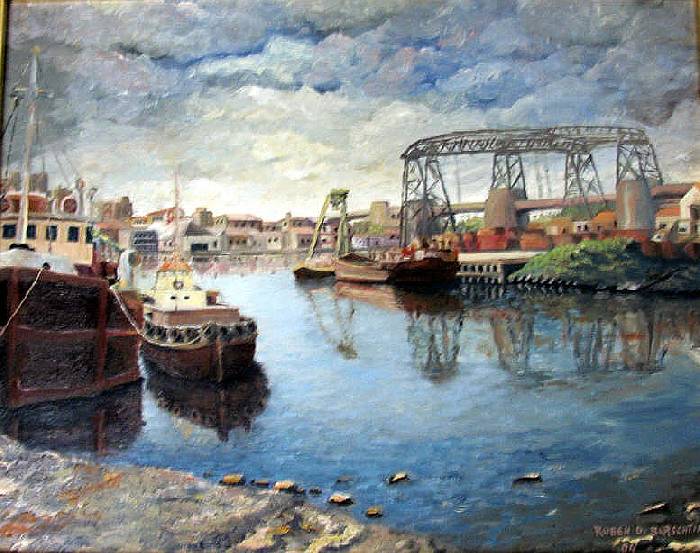 HUMEDALES
HUMEDALES 

Que los humedales son las extensiones de marismas, pantanos y turberas, o superficies cubiertas de aguas, sean estas de régimen natural o artificial, permanentes o temporales, estancadas o corrientes, dulces, salobres o saladas, incluidas las extensiones de agua marina cuya profundidad en marea baja no exceda de seis metros (conforme la Convención Relativa a los Humedales de importancia internacional especialmente como hábitat de 
aves acuáticas, firmada en RAMSAR el 02/02/1971, modificada según el PROTOCOLO DE PARÍS del 03/12/1982 y enmiendas de Regina del 28/03/1987, a las que la República Argentina adhirió mediante leyes 23.919 y 25.335). 

MAJUL, JULIO JESÚS c/ MUNICIPALIDAD DE PUEBLO GENERAL BELGRANO Y OTROS. 11/07/2019. F. 342:1203
FUNCIÓN ECOLÓGICA DE LOS HUMEDALES 

Entre sus funciones se destaca la de "CONTROL DE CRECIDAS/ 
INUNDACIONES" ya que ALMACENAN GRANDES CANTIDADES 
DE AGUA durante las crecidas y REDUCEN EL CAUDAL MÁXIMO 
de los ríos y, POR ENDE, EL PELIGRO DE INUNDACIÓN aguas 
abajo. Entre muchas otras funciones, conviene destacar la de 
"PROTECCIÓN DE TORMENTAS", "RECARGA DE ACUÍFEROS" 
y "retención de sedimentos y agentes contaminantes" (fs. 128/131).

MAJUL, JULIO JESÚS c/ MUNICIPALIDAD DE PUEBLO GENERAL
BELGRANO Y OTROS. 11/07/2019. F. 342:1203
ACTUALIDAD DE LOS HUMEDALES 

En cuanto a la actualidad de los humedales (incluyendo ríos 
y lagos) cubren solamente el 2,6% de la tierra, pero desempeñan 
un papel desproporcionadamente grande en la hidrología por 
unidad de superficie. 

MAJUL, JULIO JESÚS c/ MUNICIPALIDAD DE PUEBLO GENERAL 
BELGRANO Y OTROS. 11/07/2019. F. 342:1203
PÉRDIDA GLOBAL DE HUMEDALES 

La mejor estimación de la pérdida global reportada de área 
natural de humedales debido a la actividad humana oscila 
por término medio entre el 54 y el 57%, pero la pérdida puede 
haber alcanzado incluso el 87% desde el año 1700, con una 
tasa 3,7 veces más rápida de pérdida de humedales durante 
el siglo XX y principios del siglo XXI, lo que equivale a una 
pérdida de entre el 64 y el 71% de la extensión de humedales 
desde la existente en 1900 (WWAP Programa Mundial de las Naciones Unidas de Evaluación de los Recursos Hídricos, ONU-Agua. 2018. Informe Mundial de las Naciones Unidas sobre el Desarrollo de los Recursos Hídricos 2018: Soluciones basadas en la naturaleza para la gestión del agua. París, UNESCO, p. 20/21). 

MAJUL, JULIO JESÚS c/ MUNICIPALIDAD DE PUEBLO GENERAL 
BELGRANO Y OTROS. 11/07/2019
ÁREA NATURAL PROTEGIDA 

En conclusión, resulta evidente la necesidad de protección de 
los humedales. En este sentido, el art. 12 de la ley 9718 -que 
declaró "ÁREA NATURAL PROTEGIDA" A LOS HUMEDALES 
del departamento de GUALEGUAYCHÚ, en donde se sitúa el 
proyecto de barrio-, ordenó su comunicación a la UNIÓN PARA 
LA CONSERVACIÓN DE LA NATURALEZA (UICN) y al COMITÉ 
RAMSAR de Argentina, entre otros organismos.

MAJUL, JULIO JESÚS c/ MUNICIPALIDAD DE PUEBLO GENERAL 
BELGRANO Y OTROS. 11/07/2019. F. 342:1203
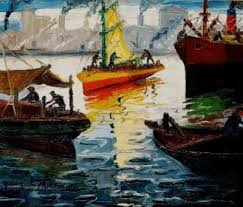 EL PAPEL DE LOS JUECES
PARTICULAR ENERGÍA DE LOS JUECES 

El daño que un individuo causa al bien colectivo ambiente se lo está causando a sí mismo. La mejora o la degradación del ambiente beneficia o perjudica a toda la población, porque es un bien que pertenece a la esfera social y transindividual, y de allí deriva la particular energía con que los jueces deben actuar para hacer efectivos estos mandatos constitucionales.

MENDOZA, BEATRIZ S. Y OTROS C/ ESTADO NACIONAL Y OTROS s/ 
Daños y Perjuicios  (Daños Derivados de la Contaminación Ambiental del Río Matanza- Riachuelo) - M. 1569. XI. ORIGINAL 
Corte Suprema de Justicia de la Nación, 20 de junio de 2006 – Fallos: 326:2316
REVALORIZACIÓN ATRIBUCIONES DEL TRIBUNAL

En asuntos concernientes a la tutela del daño ambiental, 
las reglas procesales deben ser interpretadas con un criterio 
amplio que, sin trascender el límite de su propia lógica, ponga el acento en su carácter meramente instrumental de medio a fin, que en esos casos se presenta una revalorización de las atribuciones del tribunal al contar con poderes que exceden 
la tradicional versión del juez espectador, y que un examen 
cerradamente literal de las normas rituales previstas para el 
clásico proceso adversarial de índole Intersubjetivo sería 
frustratorio de los intereses superiores en juego. 

ASSUPA c/ YPF Y OTROS, Corte Suprema de Justicia de la Nación
29 de agosto de 2006 – Fallos: 331:1910
REVALORIZACIÓN ATRIBUCIONES DEL TRIBUNAL

En asuntos concernientes a la tutela del daño ambiental, las 
reglas procesales deben ser interpretadas con un criterio amplio 
que, sin trascender el límite de la propia lógica, ponga el acento 
en su carácter meramente instrumental de medio a fin, que 
en esos casos se presenta como una revalorización de las 
atribuciones del tribunal al contar con poderes que exceden 
la tradicional versión del juez espectador. 

CSJ 000714/2016/RH001 MAJUL, JULIO JESUS c/ MUNICIPALIDAD DE 
PUEBLO GENERAL BELGRANO Y OTROS s/ ACCION DE AMPARO 
AMBIENTAL 11/07/2019. F. 342:1203
FACULTADES ORDENATORIAS DEL PROCESO 

Que, incluso, en causas vinculadas a la recomposición del ambiente 
dañado, el tribunal ha decidido que las facultades ordenatorias 
del proceso que expresamente le reconoce el artículo 32 de la
ley 25675, deben ser ejercidos con rigurosidad. 

Provincia de La Pampa c/ Provincia de Mendoza
Corte Suprema de Justicia de la Nación, 17 marzo 2009.  
Fallos: 332:582
AMPLITUD DE LAS FACULTADES DE LOS JUECES 

Los jueces tienen amplias facultades en cuanto a la 
protección del ambiente y pueden ordenar el curso del 
proceso, e incluso darle trámite ordinario a un amparo 
(causa: “Asociación de Superficiarios de la Patagonia c/ Y.P.F 
S.A y otros”, Fallos: 327:2967) o bien dividir las pretensiones 
a fin de lograr una efectiva y rápida satisfacción en materia 
de prevención (“Mendoza”, Fallos: 329:2316). 

ASOCIACIÓN MULTISECTORIAL DEL SUR EN DEFENSA DEL DESARROLLO 
SUSTENTABLE c/ COMISIÓN NACIONAL DE ENERGÍA ATÓMICA
Corte Suprema de Justicia de la Nación, voto del doctor Ricardo LORENZETTI,
26 de mayo de 2010. Fallos: 333:748
REGLAS DEL PROCESO COLECTIVO 

Que los jueces de la causa no aplicaron las reglas del proceso
colectivo previsto en el artículo 43 de la Constitución Nacional, 
cuyas características principales y modalidades fueron 
enunciadas por esta Corte Suprema en el caso  “Halabí” de 
Fallos: 332:111. 

KERSICH, Juan Gabriel y otros c/ Aguas Bonaerenses S.A y otros s/ amparo
Corte Suprema de Justicia de la Nación, 42/2013 (49-K). 
02 de Diciembre 2014. Fallos: 337:1361
BUSQUEDA DE SOLUCIONES PROCESALES EXPEDITAS 

Que en este sentido cabe recordar que los jueces deben buscar 
soluciones procesales que utilicen las vías más expeditivas, 
a fin de evitar la frustración de derechos fundamentales 
(doctrina de Fallos: 327:2127 y 2413; 332:1394, entre otros).

KERSICH, Juan Gabriel y otros c/ Aguas Bonaerenses S.A y otros s/ amparo
Corte Suprema de Justicia de la Nación, 42/2013 (49-K). 
02 de Diciembre 2014. Fallos: 337:1361
TRADICIONAL VERSIÓN DEL JUEZ ESPECTADOR

En asuntos concernientes a la tutela del daño ambiental las 
reglas procesales deben ser particularmente interpretadas con un CRITERIO AMPLIO que ponga el acento en el carácter meramente instrumental de medio a fin, revalorizando las atribuciones del tribunal al contar con poderes que exceden la tradicional versión del “JUEZ ESPECTADOR”.


MENDOZA, BEATRIZ S. Y OTROS C/ ESTADO NACIONAL Y OTROS 
Corte Suprema de Justicia de la Nación, 19 de febrero de 2015. 
Fallos: 338:80
INTERPRETACIÓN A LA LUZ DE LOS PRINCIPIOS LEY 25675

Es a la luz de estos principios -que apuntan a constituir a las 
medidas cautelares en medios idóneos para hacer efectivos los 
propósitos y fines perseguidos por el art. 41 de la Constitución 
Nacional (Fallos: 329: 3493) que deben entenderse las facultades
que el art. 32 de la Ley General del Ambiente otorga a la autoridad
judicial interviniente con el objeto de disponer todas las medidas 
necesarias para ordenar, conducir o probar los hechos dañosos 
en el proceso, a fin de proteger efectivamente el interés general.

CSJ 154/2013 (49-Cl/CSJ) / CSJ 695/2013 (49-Cl/CSJ)
RECURSOS DE HECHO. “Cruz, Felipa y otros c/ MINERA ALUMBRERA LD
y otro si sumarísimo”. 23.02.2016. Fallos: 339:142
CUSTODIO DE LAS GARANTÍAS CONSTITUCIONALES 

Que de tal manera, el Tribunal como custodio que es de las 
garantías constitucionales, y con fundamento en la Ley General 
del Ambiente, en cuanto establece que "el juez interviniente podrá 
disponer todas las medidas necesarias para ordenar, conducir 
o probar los hechos dañosos en el proceso, a fin de proteger 
efectivamente el interés general" (art. 32, ley 25.675), ordenará 
las medidas que se disponen en la parte dispositiva de este 
pronunciamiento.

Asociación Argentina de Abogados Ambientalistas de la Patagonia 
c/ Santa Cruz, Provincia de y otro s/ amparo ambiental, 26/04/2016.
F.339:515
MEDIDAS DE URGENCIA 

En igual sentido debe interpretarse el último párrafo de ese artículo
en cuanto dispone que en cualquier estado del proceso, aun con 
carácter de medida precautoria, podrán solicitarse medidas de 
urgencia, que el juez también podrá disponer sin petición de 
parte, aun sin audiencia de la parte contraria, prestándose debida 
caución por los daños y perjuicios que pudieran producirse 
(F. 333:748) .

CSJ 154/2013 (49-Cl/CSJ) / CSJ 695/2013 (49-Cl/CSJ) 
23.02.2016. RECURSOS DE HECHO. “Cruz, Felipa y otros c/ MINERA 
ALUMBRERA LD y otro s/ sumarísimo”. Fallos: 339:142.
AMPARO VÍA ADECUADA DE TUTELA  AMBIENTAL 

Corresponde dejar sin efecto la sentencia del tribunal superior 
que omitió considerar normas conducentes tendientes a 
demostrar que la acción de amparo era la vía adecuada para 
la tutela de los derechos invocados (art. 43 de la Constitución 
Nacional y 56 de la Constitución de la Provincia de Entre Ríos; 
y art. 62 de la ley provincial 8369 -amparo ambiental).

CSJ 000714/2016/RH001 MAJUL, JULIO JESUS c/ 
MUNICIPALIDAD DE PUEBLO GENERAL BELGRANO Y 
OTROS s/ACCION DE AMPARO AMBIENTAL 11/07/2019
F. 342:1203
MEDIDAS PRELIMINARES

Que esta Corte ha señalado la pertinencia de la adopción de 
medidas preliminares previas a la definición de su competencia
cuando los hechos de la causa lo justifican.

Asociación Argentina de Abogados Ambientalistas de la Patagonia
c/ Santa Cruz, Provincia de y otro s/ amparo ambiental 26/04/2016.
F. 339:515
NO IMPLICA DEFINICIÓN SOBRE LA DECISIÓN FINAL 

Es que la adopción de esas medidas no implica definición 
sobre la decisión que pueda recaer en el momento que el 
Tribunal se expida sobre su competencia para entender en 
el caso por vía de la instancia prevista en el artículo 117 de la 
Constitución Nacional (conf. "Lavado”, Fallos: 330:111; "Salas”, 
Fallos: 331:2797; CSJ 175/2007 (43- V) /CS1 "Vargas”, 
sentencia del 24/04/2012).

Asociación Argentina de Abogados Ambientalistas de la Patagonia c/ Santa Cruz, 
Provincia y otro s/ amparo ambiental 26/04/2016.
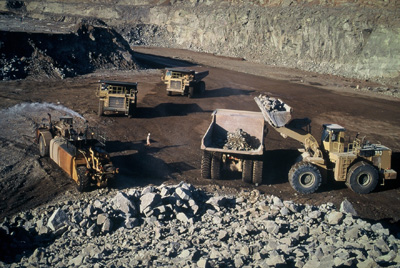 DAÑO AMBIENTAL
DELIMITACIÓN DE PRETENSIONES O RECLAMACIONES 

Que en este estado de la causa corresponde al Tribunal 
delimitar las pretensiones con precisión a fin de ordenar 
el proceso, debiendo a esos fines, distinguirse dos grupos: 
la primera reclamación se refiere al resarcimiento de la 
lesión de los bienes individuales, cuyos legitimados activos 
reclaman por el resarcimiento de los daños a las personas 
y al patrimonio que sufren como consecuencia indirecta de la 
agresión al ambiente. 

MENDOZA, BEATRIZ S. Y OTROS C/ ESTADO NACIONAL Y OTROS 
Corte Suprema de Justicia de la Nación, 20/06/2006 (Fallos: 326:2316)
DELIMITACIÓN DE PRETENSIONES O RECLAMACIONES  

La segunda pretensión tiene por objeto la defensa del bien de 
incidencia colectiva, configurado por el ambiente. 

En este supuesto los actores reclaman como legitimados 
extraordinarios para la tutela de un bien colectivo, el que por 
naturaleza jurídica, es de uso común, indivisible y está tutelado de 
manera no disponible por las partes, ya que primero corresponde 
la prevención, luego la recomposición y en ausencia de toda 
posibilidad, dará lugar al resarcimiento.  

MENDOZA, BEATRIZ S. Y OTROS C/ ESTADO NACIONAL Y OTROS 
Corte Suprema de Justicia de la Nación, 20/06/2006 (Fallos: 326:2316)
PRIORIDAD DE LA PREVENCIÓN DEL DAÑO AMBIENTAL

La presente causa tendrá por objeto exclusivo la tutela del bien 
colectivo. en tal sentido tiene prioridad absoluta la prevención 
del daño futuro, ya que según se alega en el presente se trata 
de actos continuados que seguirán produciendo contaminación. 

En 2º lugar, debe perseguirse la recomposición de la polución 
ambiental ya causada conforme a los mecanismos que la ley 
prevé, y finalmente, para el supuesto de daños irreversibles, el 
resarcimiento 

MENDOZA, BEATRIZ S. Y OTROS C/ ESTADO NACIONAL Y OTROS s/ 
Daños y Perjuicios  (Daños Derivados de la Contaminación Ambiental del 
Río Matanza- Riachuelo) - M. 1569. XI. ORIGINAL 
Corte Suprema de Justicia de la Nación, 20 de junio de 2006 – Fallos: 326:2316
DEBER DE PREVENCIÓN  

Corresponde hacer lugar a la medida cautelar tendiente a que 
se ordene al Estado Nacional, a las provincias y municipios 
demandados y a la Provincia de Buenos Aires a hacer cesar 
de modo efectivo e inmediato los focos de incendio producto 
de la quema de pastizales, toda vez que el peligro en la demora 
surge de la necesidad de prevenir y evitar que el daño ambiental colectivo continúe o se agrave la degradación del ambiente (arts. 2, 4, 5, 27 y concordantes de la ley 25.675, y arts. 1710 y 1711, del Código Civil y Comercial de la Nación) en la región del Delta del Paraná.

Equística Defensa del Medio Ambiente: 11/8/2020. F. 343:726
CARÁCTER DIFUSO DEL DAÑO AMBIENTAL 

En particular, es necesario tener en cuenta que la actora ha 
ejercido su derecho a la recuperación del medio ambiente desde 
una perspectiva relacionada con la prevención y reparación de 
un daño que se caracteriza precisamente por su difusión a 
diversos niveles ecológicos y no a la concentración de lugares 
concretos.

MENDOZA, BEATRIZ S. Y OTROS C/ ESTADO NACIONAL Y OTROS 
Corte Suprema de Justicia de la Nación, 19 de febrero de 2015. Fallos: 338:80
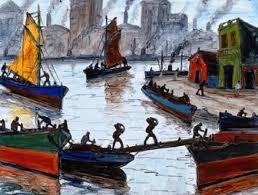 PRINCIPIOS Y REGLAS PROCESALES
MORIGERACIÓN DE PRINCIPIOS PROCESALES 

La circunstancia de que en las actuaciones hayan sido 
morigerados ciertos principios vigentes en el tradicional 
PROCESO ADVERSARIAL CIVIL y, en general, se hayan 
ELASTIZADO las formas rituales, no configura fundamento 
apto para permitir la introducción de peticiones y planteamientos 
en APARTAMIENTO DE REGLAS PROCEDIMENTALES 
ESENCIALES que, de ser admitidos, terminarían por convertir el proceso judicial en una actuación anárquica en la cual resultaría frustrada la jurisdicción del Tribunal y la satisfacción de los 
derechos e intereses cuya tutela procura (Fallos 329:3445) 

Provincia de La Pampa c/ Provincia de Mendoza
Corte Suprema de Justicia de la Nación, 17 marzo 2009.  
Fallos: 332:582
INTERPRETACIÓN AMPLIA DE REGLAS PROCESALES 

En tal contexto, no puede desconocerse que EN ASUNTOS
CONCERNIENTES A LA TUTELA DEL DAÑO AMBIENTAL, 
LAS REGLAS PROCESALES DEBEN SER INTERPRETADAS 
CON UN CRITERIO AMPLIO que, sin trascender el límite de su 
propia lógica, ponga el acento en su CARÁCTER MERAMENTE INSTRUMENTAL de medio a fin, que en esos casos se presenta 
UNA REVALORIZACIÓN DE LAS ATRIBUCIONES DEL TRIBUNAL al contar con poderes que exceden la tradicional versión del juez espectador (Fallos: 329:3493).

CSJ 1314/2012 (48-M) ICS1 
RECURSO DE HECHO: “Martínez, Sergio Raúl el Agua Rica LLC Sucursal 
Argentina y su propietaria YAMANA GOLD LNC. y otros s/ acción de amparo”, 
2 de marzo de 2016. Fallos: 339:201
EXCESIVO RIGORISMO FORMAL 

De ello se deriva que la aplicación mecánica o literal del Código 
de rito para imputar defecto legal a una demanda cuya pretensión 
responde a presupuestos sustanciales diversos de aquellos que 
se tuvieron en mira al dictar la normativa procedimental, peca de 
excesivo rigorismo formal, que se opone en forma manifiesta al 
artículo 41 de la Constitución Nacional y a la ley 25.675 General 
del Ambiente.

MENDOZA, BEATRIZ S. Y OTROS C/ ESTADO NACIONAL Y OTROS 
Corte Suprema de Justicia de la Nación, 19 de febrero de 2015. Fallos: 338:80
EXCEPCIÓN DE DEFECTO LEGAL AMBIENTAL

Que, por el contrario, la eventual admisión de la defensa de 
defecto legal importaría alterar esencialmente el espíritu de 
la demanda que se sustenta en las normas del Artículo 41 de la 
Constitución Nacional y en la Ley 25675 General del Ambiente.
Ello es así, pues no hay ESTADO DE INDEFENSIÓN si la cosa 
demandada ha sido denunciada con precisión con lo que no 
surgen dudas respecto del alcance de la pretensión de la actora
y de las posibilidades de los demandados de plantear las defensas
que estimen pertinentes.

MENDOZA, BEATRIZ S. Y OTROS C/ ESTADO NACIONAL Y OTROS 
Corte Suprema de Justicia de la Nación, 19 de febrero de 2015. Fallos: 338:80
COSA DEMANDADA 

En este punto, la cosa demandada ha sido denunciada con 
precisión en el caso, hasta tal punto que son los mismos 
demandados los que destacan reiteradamente un acabado 
conocimiento de la localización de los daños que son 
imputados en la presente causa. 

MENDOZA, BEATRIZ S. Y OTROS C/ ESTADO NACIONAL Y OTROS 
Corte Suprema de Justicia de la Nación, 19 de febrero de 2015. Fallos: 338:80
RECHAZO DE LA EXCEPCIÓN DE DEFECTO LEGAL 

Sobre la base de estas consideraciones, es posible advertir que
la demandante ha planteado su posición desde la perspectiva 
de la citada Cuenca Hídrica Matanza Riachuelo, con lo que no 
surge -con evidencia suficiente- que las demandadas hayan sido privadas del conocimiento que es requerido en estos casos de 
protección ambiental, respecto del alcance de la pretensión de 
la actora y de las posibilidades de los demandados de plantear 
las defensas de fondo que estimen pertinentes respecto de sus actividades.

MENDOZA, BEATRIZ S. Y OTROS C/ ESTADO NACIONAL Y OTROS 
Corte Suprema de Justicia de la Nación, 19/02/2015. Fallos: 338:80
ARGUMENTO CENTRAL DE RECHAZO DE LA EXCEPCIÓN 

Que en el contexto de estas actuaciones, CADA DEMANDADO
(Estado, industrias o empresas de servicio) conoce perfectamente
CUÁL ES LA ACTIVIDAD que lleva a cabo, (…) y también NECESARIAMENTE debe saber, en concreto, cuáles de esas conductas podrían resultar CONTAMINANTES o se le endilgan normalmente a la actividad que ellas mismas desarrollan, LO QUE RESULTA SUFICIENTE ARGUMENTO O BASTANTE RAZÓN, para que no pueda atribuirse a la demanda una imprecisión, de una gravedad tal, como para justificar el progreso de la excepción de defecto legal en el modo de proponer la demanda. 

MENDOZA, BEATRIZ S. Y OTROS C/ ESTADO NACIONAL Y OTROS 
Corte Suprema de Justicia de la Nación, 19 de febrero de 2015. Fallos: 338:80
NO IDENTIFICACIÓN CON DEMANDAS PATRIMONIALES 

En este sentido, cabe tener en consideración que -a partir de lo 
resuelto en F.: 329:2316- la pretensión de la actora no puede 
identificarse con una multiplicidad de demandas patrimoniales 
contra cada una de las partes demandadas que sea divisible 
entre ellas. Se trata, en cambio, de una demanda con sustento 
en la protección del ambiente, en la cual se imputa a cada una 
de las demandadas una participación en el supuesto proceso de contaminación que sufriría la Cuenca Hídrica Matanza Riachuelo.

MENDOZA, BEATRIZ S. y OTROS c/ ESTADO NACIONAL y
OTROS, 19 de febrero de 2015. Fallos: 338:80
ACCIONES DE DIFÍCIL O IMPOSIBLE REPARACIÓN ULTERIOR

Si bien a efectos de habilitar la instancia el recurso extraordinario 
debe dirigirse contra una sentencia definitiva o equiparable a tal, 
calidad de la que carecen -en principio- las que rechazan la acción 
de amparo pero dejan subsistente el acceso a la revisión judicial a 
través de la instancia ordinaria- ello no obsta para admitir su 
procedencia si se llevaron a cabo acciones para la construcción 
del barrio que dañaron al ambiente, que por su magnitud podrían 
ser de difícil o imposible reparación ulterior. 

CSJ 000714/2016/RH001 
MAJUL, JULIO JESUS c/ MUNICIPALIDAD DE PUEBLO 
GENERAL BELGRANO Y OTROS s/ACCION DE AMPARO 
AMBIENTAL 11/07/2019. F. 342:1203
ARBITRARIEDAD INUSITADO RIGOR FORMAL 

Si bien los pronunciamientos por los que los superiores tribunales
provinciales deciden acerca de los RECURSOS DE ORDEN LOCAL 
no son, en principio, SUSCEPTIBLES DE REVISIÓN por medio de 
la apelación federal por revestir CARÁCTER netamente PROCESAL, 
procede la excepción cuando lo resuelto por los órganos de 
justicia locales no constituye UNA DERIVACIÓN RAZONADA del 
DERECHO VIGENTE con arreglo a las circunstancias de la causa, 
o se realiza un examen de los requisitos que debe reunir la 
apelación con INUSITADO RIGOR FORMAL que lesiona garantías 
constitucionales. 

MAJUL, JULIO JESUS c/ MUNICIPALIDAD DE PUEBLO GENERAL 
BELGRANO Y OTROS s/ACCION DE AMPARO AMBIENTAL 
11/07/2019
VIA PREVIA ADMINISTRATIVA

El superior tribunal local, al rechazar la acción de amparo en 
razón de que existía "un reclamo reflejo" deducido con 
anterioridad por la Municipalidad de Gualeguaychú en sede 
administrativa, omitió dar respuesta a planteos del actor 
conducentes para la solución del caso, tendientes a demostrar 
que la acción de amparo era la vía adecuada para la tutela de los 
derechos invocados y no tuvo en cuenta que en la pretensión 
del actor, además del cese de las obras, se había solicitado 
la recomposición del ambiente . 

CSJ 000714/2016/RH001 MAJUL, JULIO JESUS c/ 
MUNICIPALIDAD DE PUEBLO GENERAL BELGRANO 
Y OTROS s/ACCION DE AMPARO AMBIENTAL 11/07/2019
F. 342:1203.
RECLAMO REFLEJO 

El razonamiento expuesto por los jueces del superior tribunal 
de que existía un "reclamo reflejo" interpuesto con anterioridad 
por la comuna de Gualeguaychú, resulta contrario a lo establecido 
por el segundo párrafo del art. 30 de la ley 25.675 (Ley General 
del Ambiente, de orden público y de aplicación en todo el territorio 
nacional -art. 3°-) que establece que deducida una demanda de 
daño ambiental colectivo por alguno de los titulares señalados 
no podrán interponerla los restantes, lo que no obsta a su derecho 
a intervenir como terceros. 

CSJ 000714/2016/RH001 MAJUL, JULIO JESUS c/ 
MUNICIPALIDAD DE PUEBLO GENERAL BELGRANO 
Y OTROS s/ACCION DE AMPARO AMBIENTAL 11/07/2019
ARTÍCULO 30 DE LA LEY 25675

Que a mayor abundamiento, debe señalarse que el artículo 30° 
de la ley 25.675, dispone que “Deducida demanda de daño 
ambiental colectivo por alguno de los titulares señalados, no 
podrán interponerla los restantes…”. Que en materia de 
hermenéutica jurídica, la Corte ha dicho que la primera regla de 
interpretación de las leyes es dar pleno efecto a la intención del 
legislador y la primera fuente para determinar esa voluntad es la 
letra de la ley (Fallos: 308:1745; 318:1887). 

MENDOZA, BEATRIZ S. y OTROS c/ ESTADO NACIONAL y
OTROS, 10/09/2019. F. 343:1611
ARTÍCULO 30 DE LA LEY 25675


Que si bien un precepto legal no debe ser aplicado literalmente 
sin una formulación circunstancial previa conducente a su recta 
interpretación jurídica, pues, de lo contrario, se corre el peligro 
de arribar a una conclusión irrazonable (Fallos: 308: 1861), en 
este caso la interpretación literal se impone, toda vez que es la 
que mejor se armoniza con las disposiciones del Código Procesal 
Civil y Comercial de la Nación (artículos 5°, 195°, 330°, entre otros) 
y con el espíritu de la ley 25.675. 

MENDOZA, BEATRIZ S. y OTROS c/ ESTADO NACIONAL y
OTROS, 10/09/2019. F. 343:1611
ARTÍCULO 30 DE LA LEY 25675

Que en esta inteligencia, cabe concluir, contrariamente a lo 
sostenido por una de las excepcionantes y toda vez que la 
inconsecuencia del legislador no se presume (conf. doctrina 
de Fallos: 322:2189 y 323:585, entre otros), que cuando la 
norma utiliza el término “deducida”, se refiere al momento de 
interposición de la demanda y no al de su efectiva notificación 
a la otra parte.  

MENDOZA, BEATRIZ S. y OTROS c/ ESTADO NACIONAL y
OTROS, 10/09/2019. F. 343:1611
ACCESO A LA JUSTICIA AMBIENTAL
ACCIONES IDÓNEAS DE TUTELA AMBIENTAL 

En 1º lugar, frente a la invocación de una amenaza al bien 
ambiental, no puede soslayarse la existencia de diversos 
medios procesales aptos, como la acción de amparo, prevista 
en el artículo 43 CN y las acciones de la Ley 25675 General del 
Ambiente, en tanto que la acción meramente declarativa exige 
“que no dispusiera de otro medio legal” (A. 322 CPCCN). 

ASOCIACIÓN MULTISECTORIAL DEL SUR EN DEFENSA DEL DESARROLLO SUSTENTABLE c/ COMISIÓN NACIONAL DE ENERGÍA ATÓMICA, voto del 
Doctor Ricardo LORENZETTI, Corte Suprema de Justicia de la Nación, 26 de mayo 
de 2010 – Fallos: 333:748.
PROCESO COLECTIVO AMBIENTAL 

Que en primer lugar, corresponde calificar en los términos de la causa HALABÍ (publicada en Fallos: 332:111) a la acción promovida como un proceso colectivo, pues procura la tutela de un derecho de incidencia colectiva referido a uno de los componentes del bien colectivo ambiente: el agua potable. 

KERSICH, Juan Gabriel y otros c/ Aguas Bonaerenses S.A y otros s/ amparo
Corte Suprema de Justicia de la Nación, 42/2013 (49-K). 
02 de Diciembre 2014. Fallos: 337:1361
ACCESO A RECURSOS JUDICIALES EFECTIVOS 

En este sentido cabe resaltar que en su reciente resolución A/HRC/RES/27/7 distribuida el 2 de octubre de 2014,el CONSEJO DE DERECHOS HUMANOS DE LA ASAMBLEA GENERAL DE NACIONES UNIDAS exhorta a los Estados a que “velen por que todas las personas tengan acceso sin discriminación a recursos efectivos en caso de violación de sus obligaciones respecto del derecho humano al agua potable y el saneamiento, incluido recursos judiciales, cuasijudiciales y otros recursos apropiados” (11.c).

KERSICH, Juan Gabriel y otros c/ Aguas Bonaerenses S.A y otros s/ amparo
Corte Suprema de Justicia de la Nación, 42/2013 (49-K). 
02 de Diciembre 2014. Fallos: 337:1361
ADMISIBILIDAD FORMAL RECURSO EXTRAORDINARIO 

En el caso, concurren las circunstancias excepcionales que permiten superar dicho óbice formal, pues de las constancias de la causa, especialmente, de la resolución 35/09 de la Secretaría de Estado de Minería de la Provincia de Catamarca, se desprende que la medida dispuesta es susceptible de producir un agravio al medio ambiente que, por su magnitud y circunstancias de hecho, puede ser de tardía, insuficiente o imposible reparación ulterior.

CSJ 1314/2012 (48-M) ICS1 RECURSO DE HECHO: “Martínez, Sergio Raúl cl Agua Rica LLC Sucursal Argentina y su propietaria YAMANA GOLD INC. y otros s/ acción de amparo”, 2 de marzo de 2016.
Fallos: 339:201
OMISIÓN DE DAR RESPUESTA A PLANTEOS CONDUCENTES

El superior tribunal local, al rechazar la VIA CASATORIA por 
ausencia de sentencia definitiva, OMITIÓ DAR RESPUESTA 
a planteos de los actores conducentes para la solución del 
caso, tendientes a demostrar que la acción de amparo era la vía adecuada para cuestionar la resolución 35/09.

CSJ 1314/2012 (48-M) ICS1 
RECURSO DE HECHO: “Martínez, Sergio Raúl el Agua Rica LLC Sucursal Argentina y su propietaria YAMANA GOLD LNC. y otros s/ acción de amparo”, 
2 de marzo de 2016. Fallos: 339:201
RECHAZO DOGMÁTICO 

Que, sobre la base de lo expuesto, asiste razón a las recurrentes 
en cuanto afirman que la resolución apelada es arbitraria y, por 
ende, descalificable como acto jurisdiccional.
En efecto, para confirmar el rechazo de la medida cautelar solicitada
por la actora, la cámara se limitó a sostener de manera dogmática 
que su objeto coincidía con el de la demanda y que la importancia 
de la cuestión discutida exigía el análisis de las pruebas aportadas 
por ambas partes.

CSJ 154/2013 (49-Cl/CSJ) / CSJ 695/2013 (49-Cl/CSJ)
RECURSOS DE HECHO. “Cruz, Felipa y otros c/ MINERA ALUMBRERA LD
y otro si sumarísimo”. 23/02/2016. Fallos: 339:142.
ACCIÓN DE AMPARO 

Si bien la acción de amparo no está destinada a reemplazar 
los medios ordinarios para la solución de controversias, su 
falta de utilización no puede fundarse en una APRECIACIÓN 
MERAMENTE RITUAL e insuficiente de las alegaciones de las 
partes, toda vez que la CITADA INSTITUCIÓN tiene por objeto 
una EFECTIVA PROTECCIÓN DE DERECHOS más que una 
ordenación o resguardo de competencias y LOS JUECES deben 
buscar SOLUCIONES PROCESALES que utilicen las vías más 
EXPEDITIVAS a fin de EVITAR la frustración de DERECHOS 
FUNDAMENTALES. 

CSJ 000714/2016/RH001 MAJUL, JULIO JESUS c/  MUNICIPALIDAD DE 
PUEBLO GENERAL BELGRANO Y OTROS s/ACCION DE AMPARO 
AMBIENTAL 11/07/2019. F. 342:1203
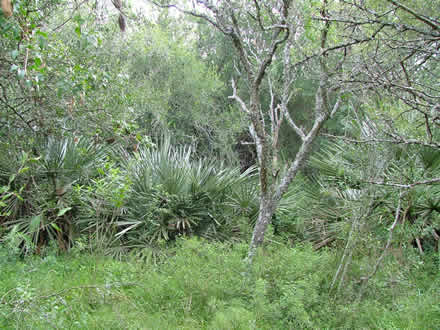 PRINCIPIOS DE DERECHO AMBIENTAL
PRINCIPIO DE NO REGRESIÓN 

En el campo ambiental, si se reconociera una competencia 
excluyente a los municipios, habría que admitir que también 
pueden dictar regulaciones lesivas del ambiente, violando el 
principio de no regresión o los presupuestos mínimos 
establecidos en la legislación federal, pero no lo pueden hacer 
porque sus disposiciones deben ser armonizadas con la Ley 
General del Ambiente (Voto del juez Lorenzetti).

FSA 011000507/2010/1/RH001
Recurso Queja Nº 1 - TELEFONICA MOVILES ARGENTINA S.A. 
02/07/2019. F, 342:1061
PRINCIPIO PRECAUTORIO Y ACCIÓN DECLARATIVA 

Que la aplicación del principio precautorio establece que, 
cuando haya peligro de daño grave e irreversible, la ausencia 
de información o certeza científica no debe utilizarse como razón 
para postergar la adopción de medidas eficaces en función de 
los costos, para impedir la degradación del medio ambiente, lo 
que no puede confundirse con la idoneidad de la acción 
meramente declarativa. 

ASOCIACIÓN MULTISECTORIAL DEL SUR EN DEFENSA DEL DESARROLLO 
SUSTENTABLE c/ COMISIÓN NACIONAL DE ENERGÍA ATÓMICA
Corte Suprema de Justicia de la Nación, voto del doctor Ricardo LORENZETTI,
26 de mayo de 2010. Fallos: 333:748
PRINCIPIO JURÍDICO DE DERECHO SUSTANTIVO 

El principio precautorio es un principio jurídico del derecho
sustantivo. 

ASOCIACIÓN MULTISECTORIAL DEL SUR EN DEFENSA DEL DESARROLLO 
SUSTENTABLE c/ COMISIÓN NACIONAL DE ENERGÍA ATÓMICA
Corte Suprema de Justicia de la Nación, voto del doctor Ricardo LORENZETTI,
26 de mayo de 2010. Fallos: 333:748
JUICIO DE PONDERACIÓN 

De tal modo, una vez que se acredita el daño grave 
e irreversible, el principio obliga a actuar aun cuando 
exista una ausencia de información o certeza científica, 
debiéndose efectuar un juicio de ponderación con 
otros principios y valores en juego. 

ASOCIACIÓN MULTISECTORIAL DEL SUR EN DEFENSA DEL DESARROLLO 
SUSTENTABLE c/ COMISIÓN NACIONAL DE ENERGÍA ATÓMICA
Corte Suprema de Justicia de la Nación, voto del doctor Ricardo LORENZETTI,
26 de mayo de 2010. Fallos: 333:748
GUÍA DE CONDUCTA 

El principio es una guía de conducta, pero los caminos para 
llevarla a cabo están contemplados en la regulación procesal,
que establece diferentes acciones con elementos disímiles, 
precisos y determinados, que no pueden ser ignorados en una 
decisión que no sea “contra legem”. 

ASOCIACIÓN MULTISECTORIAL DEL SUR EN DEFENSA DEL DESARROLLO 
SUSTENTABLE c/ COMISIÓN NACIONAL DE ENERGÍA ATÓMICA
Corte Suprema de Justicia de la Nación, voto del doctor Ricardo LORENZETTI,
26 de mayo de 2010. Fallos: 333:748
OBLIGACIÓN DE PREVISIÓN ANTICIPADA Y EXTENDIDA

El principio precautorio produce una obligación de 
previsión extendida y anticipatoria a cargo del 
funcionario público. Por lo tanto, no se cumple con la 
ley si se otorgan autorizaciones sin conocer el efecto, 
con el propósito de actuar una vez que esos daños se 
manifiestan. Por el contrario, el administrador que tiene 
ante sí dos opciones fundadas sobre el riesgo, debe 
actuar precautoriamente, y obtener previamente la 
suficiente información a efectos de adoptar una decisión 
basada en un adecuado balance de riesgos y beneficios

SALAS, DINO Y OTROS C/ SALTA, PROVINCIA DE Y OTRO
Corte Suprema de Justicia de la Nación, 26 de marzo de 2009 - Fallos: 332:663
OBLIGACIÓN DE PREVISIÓN ANTICIPADA Y EXTENDIDA 

En este sentido, este Tribunal ha tenido oportunidad de enfatizar
la importancia y gravitación que reviste el principio precautorio en 
el precedente "Salas, Dino, publicado en Fallos: 332: 663. Allí, 
estableció que "el principio precautorio produce una obligación de 
previsión extendida y anticipatoria a cargo del funcionario público”.

CSJ 318/2014 (50-M)/CS1 RECURSO DE HECHO Mamani, Agustín Pío y 
otros cl Estado Provincial - Dirección Provincial de Políticas Ambientales y 
Recursos Naturales y otro s/ recurso.
ARMONIZACIÓN Y COMPLEMENTARIEDAD 

La aplicación de este principio implica armonizar la tutela del 
ambiente y el desarrollo, mediante un juicio de ponderación 
razonable. 

Por esta razón no debe buscarse oposición entre ambos, sino 
complementariedad, ya que la tutela del ambiente no significa 
detener el progreso, sino por el contrario, hacerlo más perdurable 
en el tiempo, de manera que puedan disfrutarlo las generaciones 
futuras. 

SALAS, DINO Y OTROS C/ SALTA, PROVINCIA DE Y OTRO
Corte Suprema de Justicia de la Nación, 26 de marzo de 2009 - Fallos: 332:663
PRINCIPIOS DE PREVENCIÓN Y PRECAUTORIO 

Estando en juego el derecho humano al agua potable deberá
mantenerse la cautelar dispuesta por el tribunal de origen, con
base en los principios de prevención y precautorio, hasta tanto 
se cumpla con lo ordenado. 


KERSICH, Juan Gabriel y otros c/ Aguas Bonaerenses S.A y otros s/ amparo
Corte Suprema de Justicia de la Nación, 42/2013 (49-K). 
02 de Diciembre 2014. Fallos: 337:1361
PRINCIPIOS DE DERECHO AMBIENTAL 

Que, por su lado, los principios de prevención, precautorio, de 
progresividad, de responsabilidad y de solidaridad -según lo 
dispone el artículo 4° de la mencionada norma- imponen que no 
deban ser mecánicamente trasladadas, ni con consideraciones
meramente superficiales, los principios y reglas propios del 
derecho patrimonial individual para el examen y subsunción de 
este tipo de pretensiones que alcanzan al medio ambiente como 
bien indivisible. 

MENDOZA, BEATRIZ S. Y OTROS C/ ESTADO NACIONAL Y OTROS 
Corte Suprema de Justicia de la Nación, 19 de febrero de 2015. Fallos: 338:80
JUICIO DE PONDERACIÓN EN APLICACIÓN PRECAUTORIO 

Que el juicio de ponderación al que obliga la aplicación del 
principio precautorio, exige al juez considerar que todo aquel 
que cause daño ambiental es responsable de restablecer las 
cosas al estado anterior a su producción (art. 41 de la Constitución 
Nacional, A. 27 L. 25.675 y A. 263 del Código de Minería).

CSJ 154/2013 (49-Cl/CSJ) / CSJ 695/2013 (49-Cl/CSJ). 23/02/2016
RECURSOS DE HECHO. “Cruz, Felipa y otros c/ MINERA ALUMBRERA LD
y otro si sumarísimo”. Fallos: 339:142.
JUICIO DE PONDERACIÓN Y PRINCIPIO PRECAUTORIO

La sentencia que dejó sin efecto la medida cautelar que 
dispuso la suspensión de la actividad industrial de la empresa 
demandada ante posibles emanaciones de efluentes gaseosos 
y líquidos vertidos sobre el río Paraná, así como por el 
enterramiento de residuos peligrosos es arbitraria, si el tribunal 
no realizó el juicio de ponderación al que obliga la aplicación 
del principio precautorio, según el cual, cuando haya peligro de 
daño grave e irreversible la ausencia de información o certeza 
científica no deberá utilizarse como razón para postergar la 
adopción de medidas eficaces, en función de los costos, 
para impedir la degradación del ambiente.

Asociación Civil Protección Ambiental del Río Paraná c/ 
Carboquímica s/ incidente cautelar. 2/7/2020. F. 343:519
PRINCIPIOS PRECAUTORIO Y DE COOPERACIÓN

En virtud de los principios precautorio y de cooperación
previstos en la Ley General del Ambiente, dado el carácter
binacional del emprendimiento minero, cabe considerar las
decisiones jurisdiccionales adoptadas por el país extranjero
que ordena la paralización de su construcción y en el marco
de las facultades instructorias del juez en el proceso ambiental,
corresponde requerir informes sobre el estado de las tareas de
Monitoreo y prevención de daños, sin perjuicio de lo que en 
definitiva se decida respecto de la competencia.

Vargas, Ricardo Marcelo c/ San Juan, Provincia de y otros s/ Daño ambiental”, 
01/09/2015. Fallos: 338:811
BALANCE PROVISORIO 

Que al omitir toda referencia a la prueba aludida, la cámara no 
realizó un BALANCE PROVISORIO ENTRE LA PERSPECTIVA 
de la ocurrencia de un DAÑO GRAVE E IRREVERSIBLE y EL 
COSTO de acreditar el cumplimiento de las medidas solicitadas, principalmente, a la luz del ya citado PRINCIPIO PRECAUTORIO, 
conforme al cual, cuando haya peligro de daño grave o irreversible 
la ausencia de información o certeza científica no deberá utilizarse 
como razón para postergar la adopción de medidas eficaces, en 
función de los costos, para impedir la degradación del ambiente 
–art. 4° de la ley 25.675- (F: 333:748).

CSJ 154/2013 (49-Cl/CSJ) / CSJ 695/2013 (49-Cl/CSJ). RECURSOS DE HECHO. “Cruz, Felipa y otros c/ MINERA ALUMBRERA LD y otro si sumarísimo”.
Fallos: 339:142. 23/02/2016. Fallos 349:142.
EXISTENCIA DE UN INFORME PERICIAL 

sin hacer mérito de los argumentos de la actora relativos a la 
vigencia del principio precautorio previsto en el art. 4° de la Ley 
General del Ambiente, ni de los expresados con relación a la 
EXISTENCIA DE UN INFORME PERICIAL QUE ACREDITARÍA LA 
CONTAMINACIÓN GENERADA POR LA EMPRESA demandada y 
su potencial incremento en caso de no disponerse la cesación de 
la actividad minera en cuestión.

CSJ 154/2013 (49-Cl/CSJ) / CSJ 695/2013 (49-Cl/CSJ)
RECURSOS DE HECHO. “Cruz, Felipa y otros c/ MINERA ALUMBRERA LD
y otro si sumarísimo”. Fallos: 339:142.
PRINCIPIOS PREVENTIVO Y PRECAUTORIO 

En el caso resulta de fundamental importancia EL DERECHO DE 
ACCESO AL AGUA POTABLE y la aplicación del principio de 
prevención y, aun en la duda técnica, del principio precautorio, 
como sustento de ese derecho.
 
KERSICH, Juan Gabriel y otros c/ Aguas Bonaerenses S.A y otros s/ amparo
Corte Suprema de Justicia de la Nación, 42/2013 (49-K). 
02 de Diciembre 2014. Fallos: 337:1361
DESCONOCIMIENTO DEL PRINCIPIO PRECAUTORIO 

También correctamente afirma que la sentencia apelada modificó 
la pretensión al exigir acreditación o inminencia del daño ambiental, 
cuando en rigor la actora demandó la nulidad de los actos 
administrativos que autorizaron los desmontes. Con ello, además, 
desconoció en forma expresa la aplicación del principio precautorio 
que rige la materia.

CSJ 318/2014 (50-M)/CS1 RECURSO DE HECHO Mamani, Agustín Pío y otros 
cl Estado Provincial - Dirección Provincial de Políticas Ambientales y Recursos 
Naturales y otro s. recurso, 5 de septiembre de 2017. F. 340:1193
UMBRAL DE ACCESO AL PRINCIPIO PRECAUTORIO

La aplicación del principio precautorio, aun existiendo una 
incertidumbre científica respecto al riesgo, requiere un mínimo 
de demostración de la posible concreción del daño; debe existir 
un umbral de acceso al principio precautorio ya que de lo contrario 
siempre se podrá argumentar que cualquier actividad podrá causar 
daños, el problema que ello acarrea es que se puede desnaturalizar 
la utilización del principio, prestándose a usos que sean negligentes 
u obedezcan en realidad a otras intenciones. 
(Voto del juez Lorenzetti).

FSA 011000507/2010/1/RH001. Recurso Queja Nº 1  
TELEFONICA MOVILES  ARGENTINA S.A. 02/07/2019
IDENTIFICACIÓN MÍNIMA DE RIESGOS 

La regulación municipal que se cuestiona establece normas 
restrictivas en materia de instalación de antenas de celulares 
que conspiran contra el normal desarrollo de la telefonía móvil 
ya que impone condiciones que se apartan de las establecidas 
por la autoridad nacional sin que se hayan identificado siquiera 
mínimamente los riesgos que lo justificarían, impidiendo así la 
existencia de un régimen de uniformidad 
(Voto del juez Lorenzetti).

FSA 011000507/2010/1/RH001. Recurso Queja Nº 1  
TELEFONICA MOVILES  ARGENTINA S.A. 02/07/2019. 
F. 342:1061
IN DUBIO PRO NATURA 

Los jueces deben considerar el principio in dubio pro natura 
que establece que en caso de duda, todos los procesos ante 
tribunales, órganos administrativos y otros tomadores de 
decisión deberán ser resueltos de manera tal que favorezcan 
la protección y conservación del medio ambiente, dando 
preferencia a las alternativas menos perjudiciales y no se 
emprenderán acciones cuando sus potenciales efectos adversos 
sean desproporcionados o excesivos en relación con los 
beneficios derivados de los mismos. 

CSJ 000714/2016/RH001 MAJUL, JULIO JESUS c/ MUNICIPALIDAD DE 
PUEBLO GENERAL BELGRANO Y OTROS S.  AMPARO AMBIENTAL 
11/07/2019. F. 342:1203
PRINCIPIO IN DUBIO PRO AQUA 

Especialmente el principio IN DUBIO PRO AQUA, consistente con 
el principio IN DUBIO PRO NATURA, que en caso de incerteza, 
establece que las controversias ambientales y de agua deberán 
ser resueltas en los tribunales, y las leyes de aplicación interpretadas 
del modo más favorable a la protección y preservación de los 
recursos de agua y ecosistemas conexos (UICN. OCTAVO FORO 
Mundial del Agua. Brasilia Declaration of Judges on Water Justice. 
Brasilia, 21 de marzo de 2018). 

CSJ 000714/2016/RH001 MAJUL, JULIO JESUS c/ MUNICIPALIDAD DE 
PUEBLO GENERAL BELGRANO Y OTROS S. ACCION DE AMPARO 
AMBIENTAL 11/07/2019
PRINCIPIO DE INTEGRACIÓN 

Por último la propia normativa de referencia establece que la 
aplicación y la interpretación de la ley, y de toda otra norma a 
través de la cual se ejecute la política ambiental, estará sujeta 
al cumplimiento de los principios, establecidos en el artículo 4° 
de la ley 25675 General del Ambiente, que se deben integrar 
(artículo 5°), en todas las decisiones de carácter ambiental. 

FERNÁNDEZ, MIGUEL ÁNGEL s/ infracción ley 24.051
CUESTIÓN DE COMPETENCIA: 22/08/2019. F. 342:1327
ARMAZÓN ESTRUCTURAL DE LA ESPECIALIDAD 

En este contexto, se destaca que por el artículo 4° de dicha ley, 
el principio de congruencia, el principio de prevención, el principio precautorio, y el principio de sustentabilidad, para resaltar, algunos de los más relevantes, entre otros, constituyen 
el armazón estructural de la regulación de la especialidad, no debiendo el juez, perder de vista la aplicación de los mismos, que informan todo el sistema de derecho ambiental, aun en cuestiones 
de competencia.  

FERNÁNDEZ, MIGUEL ÁNGEL s/ infracción ley 24.051
CUESTIÓN DE COMPETENCIA: 22/08/2019: F. 342:1327
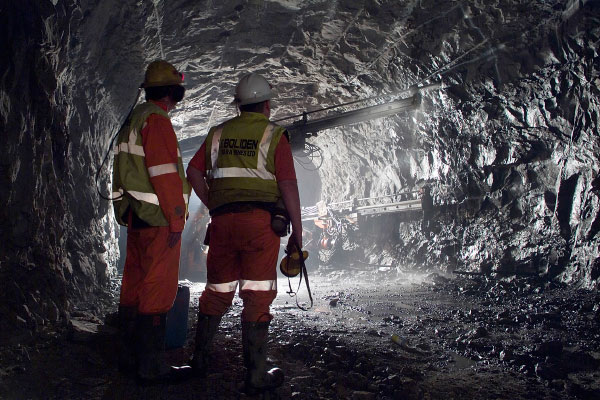 EVALUACIÓN DE IMPACTO AMBIENTAL
ESTUDIO DE IMPACTO AMBIENTAL ACUMULATIVO

Que la aplicación del principio precautorio en este caso,
obliga a suspender las autorizaciones de tala y desmonte
y su ejecución en los cuatro departamentos de mención,
hasta tanto se efectúe un estudio de impacto acumulativo
de dichos procesos. 


SALAS, DINO Y OTROS C/ SALTA, PROVINCIA DE Y OTRO
Corte Suprema de Justicia de la Nación, 26 de marzo de 2009 - Fallos: 332:663
ESTUDIO DE IMPACTO AMBIENTAL ACUMULATIVO

El estudio referido deberá ser realizado por la Provincia
de Salta, en forma conjunta con la Secretaria de Ambiente
y Desarrollo Sustentable de la Nación, la que deberá 
resguardar el respeto de los presupuestos mínimos en 
la materia. Asimismo, deberá dar amplia participación a 
las comunidades que habitan en la zona afectada.  

SALAS, DINO Y OTROS C/ SALTA, PROVINCIA DE Y OTRO
Corte Suprema de Justicia de la Nación, 26 de marzo de 2009 - Fallos: 332:663
ESTUDIO DE IMPACTO AMBIENTAL ACUMULATIVO


Dicho estudio deberá concentrarse en el análisis del 
impacto ambiental acumulativo de la tala y desmonte
señalados sobre el clima, el paisaje y el ambiente en 
general, así como las condiciones de vida de los habitantes.
Deberá proponer asimismo, una solución que armonice la 
protección de los bienes ambientales con el desarrollo 
en función de los costos – beneficios involucrados. 

SALAS, DINO Y OTROS C/ SALTA, PROVINCIA DE Y OTRO
Corte Suprema de Justicia de la Nación, 26 de marzo de 2009 - Fallos: 332:663
INFORME DE IMPACTO AMBIENTAL 

Concretamente, no consideró que la elección de dicha vía, como remedio judicial expeditivo, se fundó en los daños inminentes al 
medio ambiente que puede provocar la aprobación del "Informe 
de Impacto Ambiental“ presentado por la Minera Agua Rica LLC 
mediante la resolución 35/09, sin haberse salvado en forma previa 
las objeciones señaladas en el mismo acto por la autoridad de aplicación.

CSJ 1314/2012 (48-M) ICS1 
RECURSO DE HECHO: “Martínez, Sergio Raúl c/ Agua Rica LLC Sucursal 
Argentina y su propietaria YAMANA GOLD LNC. y otros s/ acción de amparo”, 
2 de marzo de 2016. F. 339:201
EXISTENCIA DE PROBLEMAS AMBIENTALES 

En efecto, de la resolución mencionada -por la cual se aprobó 
el Informe de Impacto Ambiental presentado por la Minera Agua 
Rica LLC para la etapa de explotación del proyecto en carácter 
de Declaración de Impacto Ambiental- surge que la provincia 
demandada admitió la existencia de problemas ambientales
que la empresa debía solucionar antes del inicio de los trabajos, 
tanto respecto del área de mina ANDALGALÁ, como del área de 
proceso Campo Arenal (ver copia de la resolución en el expediente 
111.10.1 del registro de la Cámara de Apelaciones en lo Penal y 
Exhortos) .

CSJ 1314/2012 (48-M) ICS1 RECURSO DE HECHO: “Martínez, Sergio Raúl c/ 
Agua Rica LLC Sucursal Argentina y su propietaria YAMANA GOLD INC. y otros 
s/ acción de amparo”, 2 de marzo de 2016. F. 339:201
DECLARACIÓN DE IMPACTO AMBIENTAL 

Que, en este sentido, el superior tribunal provincial omitió el 
análisis de normas aplicables al caso que, por un lado, exigen 
la emisión de la declaración de impacto ambiental en forma 
previa al inicio de las obras; y por el otro, al disponer en forma 
expresa que la administración debe aprobar o rechazar los 
estudios presentados, se limitan a conferirle facultades regladas en este aspecto, que no incluyen la potestad de admitir tales evaluaciones en forma condicional.

CSJ 1314/2012 (48-M) ICS1 
RECURSO DE HECHO: “Martínez, Sergio Raúl c/ Agua Rica LLC Sucursal 
Argentina y su propietaria YAMANA GOLD LNC. y otros s/ acción de amparo”, 
2 de marzo de 2016. F. 339:201
LEY 25675 EVALUACIÓN DE IMPACTO AMBIENTAL

No tuvo en cuenta que, de acuerdo con lo establecido en la ley 25.675, "toda obra o actividad que, en el territorio de la Nación sea susceptible de degradar el ambiente, alguno de sus componentes, o afectar la calidad de vida de la población, en forma significativa, estará sujeta a un procedimiento de evaluación de impacto ambiental, previo a su ejecución” (art. 11) y que, según dicha norma, es deber de las autoridades competentes "..emitir una declaración de impacto ambiental en 
la que se manifieste la aprobación o rechazo de los estudios presentados (art. 12).

CSJ 1314/2012 (48-M) RECURSO DE HECHO: “Martínez, Sergio Raúl c/ Agua 
Rica LLC Sucursal Argentina y su propietaria YAMANA GOLD LNC. y otros s/ 
acción de amparo”, 2 de marzo de 2016. F. 339:201
CÓDIGO DE MINERÍA (Informe de Impacto Ambiental)

Tampoco consideró el superior tribunal local que, en similar sentido, 
el Código de Minería establece que los responsables de las 
actividades mineras "deberán presentar ante la autoridad de 
aplicación, y antes del inicio de cualquier actividad especificada 
en el Artículo 249, un Informe de Impacto Ambiental (art. 251). 

CSJ 1314/2012 (48-M) ICS1 
RECURSO DE HECHO: “Martínez, Sergio Raúl el Agua Rica LLC Sucursal 
Argentina y su propietaria YAMANA GOLD LNC. y otros s/ acción de amparo”, 
2 de marzo de 2016. F. 339:201
CÓDIGO DE MINERÍA (Aprobación o rechazo)

Asimismo,  dispone que "la autoridad de aplicación se expedirá 
aprobando o rechazando en forma expresa el Informe de Impacto 
Ambiental en un plazo no mayor de sesenta (60) días hábiles desde 
que el interesado lo presente" (art. 254). Finalmente, estipula que 
“si mediante decisión fundada se estimare insuficiente el contenido 
del Informe de Impacto Ambiental, el responsable podrá efectuar 
una nueva presentación dentro de un plazo de treinta (30) días 
hábiles de notificado. La autoridad de aplicación en el término de 
treinta (30) días hábiles se expedirá aprobando o rechazando el 
informe en forma expresa" (art. 255).

CSJ 1314/2012 (48-M) ICS1 RECURSO DE HECHO: “Martínez, Sergio Raúl c/ Agua Rica LLC Sucursal Argentina y su propietaria YAMANA GOLD INC. y otros 
s/ acción de amparo”, 2 de marzo de 2016. F. 339:201
UNA INSTANCIA DE ANÁLISIS REFLEXIVO

Que, asimismo, es importante señalar que en CUESTIONES
DE MEDIO AMBIENTE, cuando se persigue la tutela del bien
colectivo, tiene prioridad absoluta la PREVENCIÓN DEL DAÑO 
FUTURO (Fallos: 329:2316). En ese sentido, la realización de un 
estudio de impacto ambiental previo al inicio de las actividades
no significa una DECISIÓN PROHIBITIVA del emprendimiento 
en cuestión, sino antes bien una instancia de análisis reflexivo,
realizado sobre bases científicas y con participación ciudadana

CSJ 1314/2012 (48-M) ICS1 
RECURSO DE HECHO: “Martínez, Sergio Raúl el Agua Rica LLC Sucursal 
Argentina y su propietaria YAMANA GOLD LNC. y otros s/ acción de amparo”, 
2 de marzo de 2016. F. 339:201
SENTENCIA ARBITRARIA  

Que, en tales condiciones, la decisión de la Corte local de no 
considerar los fundamentos de la actora tendientes a demostrar 
que la resolución 35/09 - en cuanto aprobó el informe de impacto ambiental en forma condicionada - era manifiestamente ilegal y arbitraria y que, en consecuencia, el amparo resultaba ser la vía idónea para cuestionar este aspecto de la pretensión y evitar así un daño inminente al medio ambiente, no constituye un acto jurisdiccional válido con arreglo a la doctrina de esta corte en materia de arbitrariedad de sentencias, por lo que corresponde su descalificación (F. 325:1744).


CSJ 1314/2012 (48-M) ICS1 RECURSO DE HECHO: “Martínez, Sergio Raúl el Agua Rica LLC Sucursal Argentina y su propietaria YAMANA GOLD LNC. y otros s/ acción de amparo”, 
2 de marzo de 2016. F. 339:201
IRREGULARIDADES EL PROCEDIMIENTO DE E.I.A.

Que asiste razón a la recurrente en cuanto afirma que el a qua
no consideró las constancias de la causa que daban cuenta de la 
existencia de irregularidades relevantes en torno al procedimiento 
de evaluación de impacto ambiental, como así también en el 
trámite anterior al otorgamiento de las autorizaciones.

CSJ 318/2014 (50-M)/CS1 RECURSO DE HECHO Mamani, Agustín Pío y 
otros cl Estado Provincial - Dirección Provincial de Políticas Ambientales y 
Recursos Naturales y otra s/ recurso.  5 de septiembre de 2017. F. 340:1193
APROBACIÓN CONDICIONADA 

Que las irregularidades del procedimiento de evaluación de impacto 
ambiental que caracterizaron este pedido de desmonte revisten 
carácter de suficiente gravedad para justificar la nulidad de las 
autorizaciones. En primer término, una aprobación condicionada 
o tal como lo justifica el fallo del superior tribunal "con sugerencias 
o recomendaciones” no se ajusta al marco normativo aplicable. 

CSJ 318/2014 (50-M) /CS1 RECURSO DE HECHO Mamani, Agustín Pio y otros 
c/ Estado Provincial - Dirección Provincial de Políticas Ambientales y Recursos 
Naturales y otro s/ recurso. 05 de septiembre de 2017. F. 340:1193
ESPECIAL RELEVANCIA REALIZACIÓN DE UN E.I.A

Esta Corte ha establecido, en oportunidad de fallar el caso "Mendoza 
(Fallos: 329:2316), que en cuestiones de medio ambiente, cuando 
se persigue la tutela del bien colectivo, tiene prioridad absoluta la 
prevención del daño futuro. Para ello, como se sostuvo en "Martínez” 
(arg. Fallos: 339: 201) cobra especial relevancia la realización de 
un estudio de impacto Ambiental previo al inicio de las actividades, 
que no significa una decisión prohibitiva, sino antes bien una 
instancia de análisis reflexivo, realizado sobre bases científicas y 
con participación ciudadana.

CSJ 318/2014 (50-M) /CS1 RECURSO DE HECHO Mamani, Agustín Pio 
y otros c/ Estado Provincial - Dirección Provincial de Políticas Ambientales
y Recursos Naturales y otro s/ recurso. F. 340:1193
ESTUDIOS DE IMPACTO AMBIENTAL PREVIOS 

En efecto, los estudios de evaluación de impacto ambiental y su 
aprobación deben ser previos a la ejecución de la obra o actividad, 
al tiempo que no se admite que la autorización estatal se expida 
en forma condicionada (ley 26.331, artículos 18, 22 y s; ley 25.675, 
artículos 11 y 12).

CSJ 318/2014 (50-M) /CS1 RECURSO DE HECHO Mamani, Agustín Pio 
y otros c/ Estado Provincial - Dirección Provincial de Políticas Ambientales
y Recursos Naturales y otro s/ recurso. F. 340:1193
NO SE INCLUYE POTESTAD DE ADMITIR E.I.A CONDICIONADAS

En ese mismo sentido, en el citado caso "Cruz” la Corte dejó sin 
efecto la sentencia que había omitido el análisis -de las normas 
aplicables al caso que, por un lado, exigían la emisión de la 
declaración de impacto ambiental en forma previa al inicio de 
las obras y por el otro, disponían en forma expresa que la 
administración debía aprobar o rechazar los estudios presentados, 
pero no incluían la potestad de admitir tales evaluaciones en 
forma condicionada.

CSJ 318/2014 (50-M) /CS1 RECURSO DE HECHO Mamani, Agustín Pio 
F. 340:1193
INCUMPLIMIENTO ESTUDIO DE IMPACTO AMBIENTAL  

Es arbitraria la sentencia que dejó sin efecto la medida 
cautelar que dispuso la suspensión de la actividad industrial 
de la empresa demandada ante posibles emanaciones de 
efluentes gaseosos y líquidos vertidos sobre el río Paraná, 
así como por el enterramiento de residuos peligrosos, pues se 
omitió considerar que del texto de la disposición 1743/2015 
dictada por el OPDS Organismo Provincial para el Desarrollo 
Sostenible se desprendía que la empresa aún no había 
cumplido con la presentación del estudio de impacto 
ambiental, y que a ese fin se le había otorgado un plazo de 
treinta días corridos a partir de la fecha de la notificación. 

Asociación Civil Protección Ambiental del Río Paraná c/ 
Carboquímica s/ incidente cautelar. 2/7/2020. F. 343:519
CERTIFICADO DE APTITUD AMBIENTAL CONDICIONADO

Es arbitraria la sentencia que dejó sin efecto la medida cautelar que dispuso la suspensión de la actividad industrial de la empresa demandada ante posibles emanaciones de efluentes gaseosos y líquidos vertidos sobre el río Paraná, así como por el enterramiento 
de residuos peligrosos, sin que obste a ello la existencia de un certificado de aptitud ambiental, si de su lectura se desprende 
que tal instrumento fue otorgado en forma condicionada al cumplimiento de ciertos requisitos, circunstancia que demuestra la existencia -al momento de emisión- de una serie de observaciones, 
cuyo cumplimiento la demandada no ha acreditado con posterioridad 
y, en consecuencia, la subsistencia del peligro en la demora. 

Asociación Civil Protección Ambiental del Río Paraná. 2/7/2020.
OMISIÓN DE MENCIÓN OBSERVACIONES TÉCNICAS 

Las resoluciones cuestionadas en el caso omiten la mención de las 
observaciones que surgen de las inspecciones previas realizadas en 
el predio y que -entre otros aspectos- dan cuenta de la existencia de 
sectores colinados con una pendiente superior a 9%, un bañado que 
no figura en el plano presentado con el estudio de impacto ambiental, 
la necesidad de replanteo del plano de ubicación, dimensiones de
lotes y cortinas y la especificación de zonas de reserva, la 
necesidad de proponer medidas de mitigación, la delimitación de 
nuevos lotes y pendientes y advierten sobre el peligro de erosión 
si no se respetan las cortinas de los cursos de agua.

CSJ 318/2014 (50-M) /CS1 RECURSO DE HECHO Mamani, Agustín Pio 
F. 340:1193
AUTORIZACIÓN COMPRENDE SUPERFICIE MAYOR 

Que, en segundo término la autorización de desmonte 
comprende una superficie mayor a la detallada en el estudio 
de impacto ambiental.

CSJ 318/2014 (50-M) /CS1 RECURSO DE HECHO Mamani, Agustín Pio
y otros c/ Estado Provincial - Dirección Provincial de Políticas Ambientales 
y Recursos Naturales y la Empresa Cram S.A. s/ recurso. F. 340:1193
AUTORIZACIÓN SUPERIOR A LAS COMPRENDIDAS EN E.I.A

Resulta claro y manifiesto que se autorizó el desmonte de una 
cantidad de hectáreas superior a las comprendidas en el estudio 
de impacto ambiental -380 hectáreas según la resolución 271-
DPPAyRN-2007 más las 1090 hectáreas de la resolución 239-
DPPAyRN-2009, lo que suma en total 1470 hectáreas frente a las 
1200 hectáreas objeto del estudio de impacto ambiental.

CSJ 318/2014 (50-M) /CS1 RECURSO DE HECHO Mamani, Agustín Pio y 
otros c/ Estado Provincial  y otro F. 340:1193
INSPECCIÓN DEL 50% DEL ÁREA OBJETO DEL DESMONTE 

También de la prueba reunida surge que únicamente se fiscalizaron
600 hectáreas, lo cual significa que ni siquiera se inspeccionó
el 50% del área originalmente solicitada para el desmonte,
además de hacerlo sin contar con planos, subdivisiones, medidas
exactas, ni determinaciones reales de las pendientes superiores
al 2%.

CSJ 318/2014 (50-M) /CS1 RECURSO DE HECHO Mamani, Agustín Pio y otros 
c/ Estado Provincial - Dirección Provincial de Políticas Ambientales y Recursos 
Naturales y otro. s/ recurso. F. 340:1193
AUSENCIA DE AUDIENCIAS PÚBLICAS 

Que, finalmente, no surge de las constancias de la causa que 
se hayan celebrado las audiencias públicas antes del dictado 
de las resoluciones cuestionadas, sino que únicamente existe 
prueba de la publicación realizada en el Boletín Oficial 
provincial, en oportunidad del dictado de la resolución 239-
DPPAyRN-2009.

CSJ 318/2014 (50-M) /CS1 RECURSO DE HECHO Mamani, Agustín Pio y
otros c/ Estado Provincial - Dirección Provincial de Políticas Ambientales y 
Recursos Naturales y otro s/ recurso. F. 340:1193
NORMATIVA PROVINCIAL 

En consonancia con ello, las normas de la Provincia de Jujuy
fijan como principio de política ambiental el "fomento de la 
participación de los habitantes de la provincia en las actividades 
de protección, conservación y defensa del ambiente“ (A.12- 1).

CSJ 318/2014 (50-M) /CS1 RECURSO DE HECHO Mamani,
 Agustín Pio. F. 340:1193
CUESTIONES DE HECHO O DERECHO LOCAL 

Que aun cuando el juzgamiento del caso imponga al Tribunal la
reconsideración de puntos de hecho o de derecho local ajenos a 
la jurisdicción extraordinaria, en el caso ello no es óbice a la 
procedencia del recurso interpuesto, porque resulta necesario 
para no desconocer el derecho federal aplicable, cuya frustración 
sería de otra manera inevitable (conf. doctrina de Fallos: 192:104).

CSJ 318/2014 (50-M)/CS1 RECURSO DE HECHO Mamani, Agustín Pío y
otros cl Estado Provincial - Dirección Provincial de Políticas Ambientales y 
Recursos Naturales y otro. s. recurso, F. 340:1193
5 de septiembre de 2017.
DECLARACIÓN DE NULIDAD DE LAS RESOLUCIONES

En consecuencia, corresponde declarar la nulidad de las 
resoluciones 271-DPPAyRN-2007 y 239-DPPAyRN-2009
mediante las cuales la Dirección de Políticas Ambientales y 
Recursos Naturales de la Provincia de Jujuy otorgó las 
autorizaciones de desmonte cuestionadas.

CSJ 318/2014 (50-M) /CS1 RECURSO DE HECHO Mamani, Agustín Pio
F. 340:1193
NULIDAD DE LAS RESOLUCIONES ADMINISTRATIVAS 

Por ello, habiendo dictaminado el señor Procurador Fiscal,
se hace lugar a la queja, se declara formalmente procedente el
recurso extraordinario, y se declara la nulidad de las resoluciones 
271-DPPAyRN-2007 y 239-DPPAyRN-2009 de la Dirección 
Provincial de Políticas Ambientales y Recursos Naturales de la 
Provincia de Jujuy (artículo 16, segunda parte, de la ley 48).

CSJ 318/2014 (50-M) /CS1 RECURSO DE HECHO Mamani, Agustín
F. 340:1193
NORMATIVA PROVINCIAL 

También aseguran la debida difusión de los estudios de impacto 
ambiental mediante "audiencias públicas con el objeto de someter 
el proyecto a consulta de la comunidad involucrada" (artículo 45; 
ambas Ley General de Medio Ambiente, 5063). La norma 
reglamentaria de la provincia instrumenta la audiencia pública previa 
a la emisión del dictamen de factibilidad ambiental como forma para 
canalizar la participación ciudadana (artículo 22 decreto 5980/2006).

CSJ 318/2014 (50-M) /CS1 RECURSO DE HECHO Mamani, Agustín Pio
F. 340:1193
PARTICIPACIÓN CIUDADANA 

Al respecto, la Constitución Nacional asegura a todos los 
habitantes el derecho a gozar de un ambiente sano y el 
acceso a la información ambiental (artículo 41). De su lado, 
la Ley General del Ambiente 25.675 establece que toda 
persona tiene derecho a ser consultada y a opinar en 
procedimientos administrativos que se relacionen con la 
preservación y protección del ambiente (artículo 19); 
haciendo especial énfasis en la participación ciudadana 
en los procedimientos de evaluación de impacto ambiental 
y en los planes y programas de ordenamiento ambiental 
del territorio (artículo 21).

CSJ 318/2014 (50-M) /CS1 RECURSO DE HECHO Mamani, Agustín Pio y
otros c/ Estado Provincial - Dirección Provincial de Políticas Ambientales
VEROSIMILITUD DEL DERECHO 

Que concurre en el caso verosimilitud del derecho, puesto que 
del informe producido a requerimiento de esta Corte se 
desprende que el Estado Nacional no habría cumplido en su 
ámbito con ningún procedimiento de evaluación de impacto 
ambiental y audiencia.

Asociación Argentina de Abogados Ambientalistas de la Patagonia  c/ Santa Cruz, 
Provincia de y otro s/ amparo ambiental, 21/12/2016. F. 339:515
LEY 23879 DE OBRAS HIDRÁULICAS 

En especial no lo ha hecho en relación con el previsto en los 
artículos 1°, 2° y 3° de la ley 23.879 (Obras Hidráulicas), sin 
que se hayan ofrecido, al menos en esta etapa inicial del 
proceso, razones que expliquen dicha conducta. En su 
informe, más allá de mencionar que no ha reglamentado la 
ley –lo cual solo implica un reconocimiento de una omisión 
de su parte-, no pone en duda su aplicación al caso. 

Asociación Argentina de Abogados Ambientalistas de la 
Patagonia  c/ Santa Cruz, Provincia de y otro s/ amparo 
ambiental, 21/12/2016. F. 339:515
PELIGRO EN LA DEMORA

Que también se ve configurado en autos el otro requisito de las 
decisiones cautelares, el peligro en la demora. Es así, puesto 
que el 4/02/2015 se impartió la orden de inicio de la obra, en 
función de la cual se suscribió el 15/02/2015 el acta de inicio. 
Con posterioridad se realizaron tareas "preliminares o generales 
destinadas a recopilar información necesaria para la confección 
del 'Proyecto Ejecutivo de Obra'. Una vez aprobado ese documento 
se estará en condiciones de comenzar la ejecución de las obras 
principales". Se agrega, asimismo, que se habían aprobado 13 
certificados de obra.

Asociación Argentina de Abogados Ambientalistas de la Patagonia 
c/ Santa Cruz, Provincia y otro s/ amparo ambiental 21/12/2016.
F. 339:515
PROGRAMA NACIONAL OBRAS HIDROELÉCTRICAS 

Que la información aportada muestra que la de autos es la obra 
con mayor envergadura entre las incorporadas al Programa 
Nacional de Obras Hidroeléctricas (párrafo  6° resolución 932/2011 
de la Secretaria de Energía de la Nación); que ello ha sido a pedido 
de la misma provincia (párrafo 15°, ídem); que formará parte del 
Sistema Argentino de Interconexión (párrafo 8°, ídem) y que el 
Poder Ejecutivo Nacional actúa corno autoridad concedente (art.
11, 14 Y 15 de la ley 15.336 a los que remite el articulo 4° de la 
misma resolución).

Asociación Argentina de Abogados Ambientalistas de la Patagonia 
c/ Santa Cruz, Provincia y otro s/ amparo. F. 339:515
SUSPENSIÓN CAUTELAR DE LAS OBRAS

Tales circunstancias, sumadas a la ausencia de impedimentos 
fácticos o jurídicos, advertibles a esta altura del proceso, para 
el cumplimiento de la Ley de Obras Hidráulicas -dictándose la 
reglamentación pertinente si fuera preciso-, constituyen razones 
que imponen la suspensión con carácter cautelar de las obras 
hasta que se implemente el proceso de evaluación de impacto 
ambiental y audiencia previsto en la ley 23.879, o hasta el 
momento en que se dicte la sentencia definitiva, lo que suceda 
en primer término. 

Asociación Argentina de Abogados Ambientalistas de la Patagonia 
c/ Santa Cruz, Provincia y otro s/ amparo ambiental 21/12/2016. F. 339:515
TAREAS PRELIMINARES 

La suspensión no incluye las "tareas preliminares" al proyecto 
ejecutivo y su correspondiente estudio de impacto ambiental. 

Asociación Argentina de Abogados Ambientalistas de la Patagonia 
c/ Santa Cruz, Provincia y otro s/ amparo ambiental 21/12/2016. F. 339:515
COMPETENCIA ORIGINARIA CAUSAS AMBIENTALES 

En los procesos referidos a cuestiones ambientales la competencia 
originaria procede si es parte una provincia y la causa reviste 
naturaleza exclusivamente federal, para lo cual es necesario que 
se configure la interjurisdiccionalidad que requiere el art. 7, 2º 
párrafo, de la Ley General del Ambiente 25.675.


Equística Defensa del Medio Ambiente: 11/8/2020 F. 343:726
LA PROVINCIA NO ES PARTE ADVERSA 

Que en lo que se refiere a la determinación de la competencia 
originaria de esta Corte, cabe señalar que el alcance de la 
pretensión no permite atribuirle a la Provincia de Santa Cruz el 
carácter de parte adversa, pues el objeto del litigio demuestra 
que es el Estado Nacional el sujeto pasivo legitimado que integra 
la relación jurídica sustancial, en tanto la ejecución de obra 
denominada "Aprovechamientos Hidroeléctricos del Río Santa 
Cruz Presidente Dr. Néstor Carlos Kirchner – Gobernador Jorge 
Cepernic", se encuentra sometida a su jurisdicción.

Asociación Argentina de Abogados Ambientalistas de la Patagonia 
c/ Santa Cruz, Provincia y otro s/ amparo ambiental 21/12/2016. F. 339:515
ESTADO NACIONAL, ÚNICO OBLIGADO 

En tales condiciones, el alcance de la pretensión determina
que el Estado Nacional es el único que resultaría obligado
y con posibilidades de cumplir con el mandato restitutorio
del derecho que se denuncia como violado, en el supuesto de 
admitirse la demanda, esto es, la realización del estudio de 
impacto ambiental y la audiencia pública que se denuncian 
omitidas (Fallos: 330:555, considerando 7°; 333:479; 334:1143 
y 1342).

Asociación Argentina de Abogados Ambientalistas de la Patagonia 
c/ Santa Cruz, Provincia
21/12/2016 F. 339:515
JUEZ QUE DEBE INTERVENIR 

Que, sin perjuicio de ello, con la finalidad de impedir la 
perduración de situaciones que de mantenerse en el tiempo podrían llegar a configurar un caso de privación jurisdiccional para las partes, es necesario en esta instancia determinar qué juez debe intervenir en estas actuaciones, resultando competente la justicia nacional en lo contencioso administrativo federal de la Ciudad Autónoma de Buenos Aires, lugar en el que, llegado el caso, debería cumplirse la obligación de hacer reclamada por la parte actora (art. 5, inc. 3° del CPCCN).
 
Asociación Argentina de Abogados Ambientalistas de la Patagonia 
c/ Santa Cruz, Provincia y otro s/ amparo ambiental 21/12/2016.
CRITERIOS DE PROTECCIÓN DEL AMBIENTE
FACULTAD DE APLICAR CRITERIOS DE PROTECCIÓN 

En el precedente de Fallos 318:992, se dejó bien establecido que 
corresponde reconocer a las autoridades locales la facultad de aplicar los criterios de protección ambiental que consideren 
conducentes para el bienestar de la comunidad para la que 
gobiernan, así como valorar y juzgar si los actos que llevan a 
cabo sus autoridades, en ejercicio de poderes propios, afectan 
el bienestar perseguido. 

Salas, Dino y otros c/ Salta, Provincia de y Estado Nacional s/ amparo, Corte Suprema
de Justicia de la Nación, 13 de diciembre de 2011. Fallos: 334:1754
APARTAMIENTO DEL OBJETO DEL AMPARO 

En efecto, los agravios de la actora en su recurso de revocatoria 
ante el Superior Tribunal en pleno se centraron en que, al resolver 
del modo en que lo hizo, el juez del amparo se apartó del objeto 
de la demanda, en violación al principio de congruencia.

CUSTET LLAMBÍ, MARIA RITA – DEFENSORA GENERAL s/
Amparo CSJ 2810/2015/RH1, 11/11/2016
AMPARO COLECTIVO POR REMEDIACIÓN 

Que el Superior Tribunal de Justicia de la Provincia de Río Negro declaró mal concedido el recurso de revocatoria interpuesto por la Defensora General de dicho Estado local contra la sentencia que hizo lugar a la acción de amparo colectivo, iniciada contra la mencionada provincia y la Municipalidad de San Antonio Oeste, con el objeto de que se hiciera efectiva la remediación de zonas contaminadas con plomo y metales pesados y se resguardaran los derechos a la salud y a un medio ambiente sano de los niños, niñas y adolescentes, tanto mediante acciones preventivas tendientes a evitar daños futuros como a través del tratamiento  sanitario de los niños con altos niveles de plomo en sangre.

CUSTET LLAMBÍ, MARIA RITA – DEFENSORA GENERAL s/
Amparo CSJ 2810/2015/RH1, 11/11/2016
ARGUMENTO FORMAL 

Para decidir del modo en que lo hizo, el tribunal a quo sostuvo 
que el art. 20 de la ley B 2779, que rige los procesos de amparo 
colectivo, establece que "serán recurribles únicamente la sentencia 
denegatoria y la que decida sobre las medidas cautelares solicitadas", 
y consideró que, como la sentencia apelada había hecho lugar a 
la acción, el recurso de revocatoria ante el cuerpo en pleno no debió 
haber sido concedido.

CUSTET LLAMBÍ, MARIA RITA – DEFENSORA GENERAL s/
Amparo CSJ 2810/2015/RH1, 11/11/2016
PRESCINDENCIA DE DAR RESPUESTA A PLANTEOS

En el caso, el Superior Tribunal local, al declarar mal concedido 
el recurso de revocatoria, prescindió de dar respuesta a planteos 
de la actora, conducentes para la solución del caso, tendientes 
a demostrar que dicho recurso era la vía adecuada para la tutela 
de los derechos invocados. Especialmente, omitió considerar que 
la interposición del remedio procesal aludido se fundó en que 
la acción de amparo había sido parcialmente denegada por el 
magistrado interviniente y que, en consecuencia, su decisión era 
susceptible de ser apelada por esa vía.

CUSTET LLAMBÍ, MARIA RITA – DEFENSORA GENERAL s/ Amparo 
CSJ 2810/2015/RH1, 11/11/2016 F. 339:1423
NO EXIGIR MEDIDAS CONCRETAS DE REMEDIACIÓN 

La apelante sostuvo, concretamente que: a) al imponer a la 
Provincia de Rio Negro la obligación de informar sobre la 
ejecución del plan de remediación a cargo del Estado Nacional
cuando ello no había sido reclamado, el magistrado se apartó 
del objeto del amparo; y b) al no exigir a las demandadas 
medidas concretas para la remediación de la zona, ni establecer 
un plazo para su concreción, el juez omitió expedirse sobre aquello 
que sí había sido el objeto del reclamo.

CUSTET LLAMBÍ, MARIA RITA – DEFENSORA GENERAL s/ 
Amparo CSJ 2810/2015/RH1, 11/11/201
RECHAZO SUSTANCIAL DE LAS PRETENSIONES 

De las constancias del expediente surge que si bien el 
magistrado que intervino originariamente admitió 
parcialmente la acción, rechazó en lo sustancial las 
pretensiones de la defensora general. Concretamente, 
omitió hacer lugar al reclamo de la actora tendiente a que 
se impusiera, tanto a la provincia como al municipio demandados, 
la obligación de remediar el sitio contaminado en un plazo no 
mayor a 12 meses. 

CUSTET LLAMBÍ, MARIA RITA – DEFENSORA GENERAL s/ Amparo 
CSJ 2810/2015/RH1, 11/11/2016  F. 339:1423
SENTENCIA SUSCEPTIBLE DE CAUSAR  AGRAVIOS 

Que según se desprende de las constancias de la causa, al 
momento de decidir sobre la procedencia del recurso de 
revocatoria, la situación ambiental llevaba un prolongado
tiempo sin resolver e incidía negativamente en la salud de 
niñas, niños y adolescentes que habitan las zonas afectadas, 
lo cual demuestra que los efectos de la sentencia apelada son 
susceptibles de causar agravios al medio ambiente que, por 
su magnitud y circunstancias de hecho, pueden resultar de tardía,
insuficiente o imposible reparación ulterior (Fallos: 339:201).

CUSTET LLAMBÍ, MARIA RITA – DEFENSORA GENERAL s/ Amparo 
CSJ 2810/2015/RH1, 11/11/2016 F. 339:1423
GRAVE VIOLACIÓN PRINCIPIO DE CONGRUENCIA 

Que de lo expuesto se desprende que el tribunal a quo soslayó 
en autos argumentos serios y pertinentes de la actora tendientes 
a demostrar que la decisión no satisfacía su reclamo, ni tutelaba 
los derechos que se intentaban proteger con grave violación al 
principio de congruencia ínsito en la garantía del debido proceso 
del justiciable (Fallos: 323: 4018, entre otros).

CUSTET LLAMBÍ, MARIA RITA – DEFENSORA GENERAL s/ 
Amparo CSJ 2810/2015/RH1, 11/11/2016
ARBITRARIEDAD 

La decisión del Superior Tribunal local no solo afectó el derecho 
de defensa de la recurrente sino que convalidó una decisión 
sobre el fondo del asunto susceptible de afectar de modo 
irreparable el derecho a la salud y al medio ambiente sano de 
los demandantes. Por tal motivo, y sin perjuicio de lo que quepa 
decidir respecto de la procedencia de la pretensión de la actora, 
corresponde su descalificación como acto jurisdiccional en los 
términos de la doctrina de esta Corte en materia de arbitrariedad 
de sentencias (Fallos: 325:1744).

CUSTET LLAMBÍ, MARIA RITA – DEFENSORA GENERAL s/ 
Amparo CSJ 2810/2015/RH1, 11/11/2016
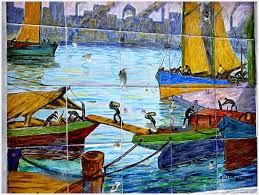 LEY GENERAL DEL AMBIENTE 25675
LEY GENERAL DEL AMBIENTE 25675	

Que la Ley General del Ambiente 25675 , establece en su 
artículo 6° los presupuestos mínimos que el artículo 41 de la Constitución Nacional anticipa, fija los objetivos y los 
principios rectores de la política ambiental, y los instrumentos de gestión para llevarla a cabo (artículos 2°, 4° y 8°). 

Ministerio Público Fiscal de la Nación c/ Río Negro, Provincia de y otros s/ amparo
(daño ambiental), Corte Suprema de Justicia de la Nación, 7 de mayo de 2013. 
Schröder, Juan y otros c/ Buenos Aires, Provincia de y otros, Corte Suprema de Justicia 
de la Nación, 1 de agosto de 2013.  F. 336:997
LEY GENERAL DEL AMBIENTE 25675	

La referida ley ha instaurado un régimen jurídico integrado 
por disposiciones sustanciales y procesales -destinadas a 
regir las contiendas en las que se discute la responsabilidad 
por daño ambiental-, y ha consagrado principios ordenatorios 
y procesales aplicables al caso, y que deben ser estrictamente 
cumplidos, resguardando y concretando así la vigencia del 
principio de legalidad que impone a ciudadanos y autoridades
la total sujeción de sus actos a las previsiones contenidas en la ley.

Asociación Ecológica Social de Pesca, Caza y Náutica c/ Buenos Aires, Provincia de 
y otros s/ daños y perjuicios, Corte Suprema de Justicia de la Nación, 12 de agosto de
2008; Salas, Dino y otros c/ Salta, Provincia de y Estado Nacional s/ amparo, Corte Suprema de Justicia de la Nación, 13 de diciembre de 2011; Ministerio Público Fiscal de la Nación c/ Río Negro, Provincia de y otros s/ amparo (daño ambiental), Corte Suprema de Justicia de la Nación, 7 de mayo de 2013.  Schröder, Juan y otros c/ Buenos Aires, 
Provincia de y otros, Corte Suprema de Justicia de la Nación, 1 de agosto de 2013.
APLICACIÓN CONCURRENTE LEY 24.051 Y 25.675

Que la Corte, dijo que las CUESTIONES DE COMPETENCIA se
dirimen dentro de un RESTRINGIDO Y PROVISORIO MARCO 
COGNOSCITIVO (F. 339:353), POR LO QUE SE  ENCUENTRA 
CONFIGURADO, EN ESTE ÁMBITO PROCESAL ESTRECHO, el requisito de interjurisdiccionalidad, por aplicación de la ley 24051 de Residuos Peligrosos, en concordancia con lo dispuesto en el artículo 7° de la ley 25675. 

FERNANDEZ, Miguel Ángel s/ infracción ley 24.051
CUESTIÓN DE COMPETENCIA: 22/08/2019. F. 342:1327
LEY DE GLACIARES 26.639
CONTROL JUDICIAL SOBRE CAUSA CONTENCIOSA 

Que, sin perjuicio de ello, debe observarse que el control judicial 
requerido sólo hubiese podido prosperar en la medida en que 
existiese una causa contenciosa. En efecto, constituye inveterada 
doctrina de este tribunal que sus pronunciamientos se encuentran 
condicionados a la presentación de “casos justiciables”. 

CSJ 140/2011 (47-B)/CS1.ORIGINARIO “Barrick Exploraciones 
Argentinas S.A y otro c/Estado Nacional s/ acción declarativa 
de inconstitucionalidad”. 4 de junio de 2019. Fallos 342:917
CASOS JUSTICIABLES 

Esta condición se configura cuando concurren dos recaudos: 
por una parte, debe tratarse de una controversia que persigue 
la determinación del derecho debatido entre partes adversas, 
fundado en un interés específico, directo, o inmediato atribuible 
al litigante; por otra, la causa no debe ser abstracta en el sentido 
de tratarse de un planteo prematuro o que hubiera devenido 
insustancial  (Fallos: 307:2384 “Constantino Lorenzo”, entre otros).

CSJ 140/2011 (47-B)/CS1.ORIGINARIO “Barrick Exploraciones 
Argentinas S.A y otro c/Estado Nacional s/ acción declarativa 
de inconstitucionalidad”. 4 de junio de 2019. Fallos 342:917
ACCIÓN DECLARATIVA DE INCONSTITUCIONALIDAD 

Que esta doctrina es aplicable a las acciones declarativas, dado 
que este procedimiento no tiene carácter simplemente consultivo, 
ni importa una indagación meramente especulativa (F.: 307:1379 
“Santiago del Estero c/ Nación Argentina reiterada en F.: 325:474, 
326:4774, entre muchos otros). Su admisibilidad depende de que 
emerja un "caso" apto para la intervención de un tribunal de justicia, 
como ya sostuvo este Tribunal cuando por esta misma vía se impugnó 
la misma Ley de Glaciares (Fallos: 337:1540 “Cámara Minera de Jujuy 
c/ Estado Nacional”). 

CSJ 140/2011 (47-B)/CS1.ORIGINARIO “Barrick Exploraciones 
Argentinas S.A y otro c/Estado Nacional s/ acción declarativa 
de inconstitucionalidad”. 4 de junio de 2019. Fallos 342:917
ACTO EN CIERNES 

Si bien no se requiere un daño efectivamente consumado, la acción 
declarativa tiene por finalidad precaver las consecuencias de un 
"acto en ciernes". 

CSJ 140/2011 (47-B)/CS1.ORIGINARIO “Barrick Exploraciones 
Argentinas S.A y otro c/Estado Nacional s/ acción declarativa 
de inconstitucionalidad”. 4 de junio de 2019. Fallos 342:917
REQUISITOS PARA LA PROCEDENCIA 

En base a esta premisa, es necesario para la procedencia de 
acciones como la aquí entablada que: 
medie actividad administrativa que afecte un interés legítimo; 
el grado de afectación sea suficientemente directo; y 
aquella actividad tenga concreción bastante (F.: 307:1379 
Santiago del Estero c/ Nación Argentina”, entre muchos otros).

CSJ 140/2011 (47-B)/CS1.ORIGINARIO “Barrick Exploraciones 
Argentinas S.A y otro c/Estado Nacional s/ acción declarativa 
de inconstitucionalidad”. 4 de junio de 2019. Fallos 342:917
DOCTRINA DEL CASO JUSTICIABLE 

Que la aplicación de la doctrina referida al “caso justiciable” lleva 
en el sub-judice a rechazar el planteo de las actoras, en tanto no 
acreditaron interés jurídico suficiente respecto del perjuicio que 
podría acarrearles la eliminación de una cláusula que prohibía 
“nuevas actividades hasta tanto no esté finalizado el inventario 
y definidos los sistemas a proteger”, limitando su planteo a la 
supuesta defensa de la mera legalidad, hipótesis que excede el 
marco de actuación del poder judicial (F.: 331: 1364, “Zatloukal”). 

CSJ 140/2011 (47-B)/CS1.ORIGINARIO “Barrick Exploraciones 
Argentinas S.A y otro c/Estado Nacional s/ acción declarativa 
de inconstitucionalidad”. 4 de junio de 2019. Fallos 342:917
UNA CONSULTA 

Esta Corte ya sostuvo en 1865 que si de la formulación de la 
petición no surge el agravio “no es una demanda, sino una 
consulta” (Fallos: 2:253 “Pérez”). 

CSJ 140/2011 (47-B)/CS1.ORIGINARIO “Barrick Exploraciones 
Argentinas S.A y otro c/Estado Nacional s/ acción declarativa 
de inconstitucionalidad”. 4 de junio de 2019. Fallos 342:917
AUSENCIA DE AGRAVIO DISCERNIBLE 

Ante la falta de un agravio discernible respecto de una cuestión 
justiciable, cabe desestimar el planteo de inconstitucionalidad del 
trámite por el cual se aprobó la ley 26.639 y del procedimiento 
establecido en el artículo 177 del Reglamento de la Cámara de 
Senadores. 

CSJ 140/2011 (47-B)/CS1.ORIGINARIO “Barrick Exploraciones 
Argentinas S.A y otro c/Estado Nacional s/ acción declarativa 
de inconstitucionalidad”. 4 de junio de 2019. Fallos 342:917
APLICACIÓN DE LA LEY EN SÍ 

Que en atención al rechazo del planteo principal, corresponde 
seguidamente considerar la inconstitucionalidad que en subsidio 
se solicita en la demanda. Resulta entonces necesario individualizar cuál sería -y en qué consistiría- el acto en ciernes que se teme, no ya referido a la impugnación al procedimiento legislativo sino a la aplicación de la ley en sí. 

CSJ 140/2011 (47-B)/CS1.ORIGINARIO “Barrick Exploraciones 
Argentinas S.A y otro c/Estado Nacional s/ acción declarativa 
de inconstitucionalidad”. 4 de junio de 2019. Fallos 342:917
NO ACREDITARON CONCRECIÓN ACTO EN CIERNES 

Que por las razones que a continuación se expondrán, cabe señalar 
que tampoco se acreditaron los requisitos de concreción del 
“acto en ciernes” que habilitan la procedencia de la acción 
declarativa respecto de este planteo subsidiario. 
Ni las concesionarias ni la provincia de San Juan probaron que 
concurriera un acto de ejecución de la norma que las afectara; 
en el caso de San Juan, tampoco explicó de qué forma la mera 
vigencia de la ley incidía en sus prerrogativas federales.

CSJ 140/2011 (47-B)/CS1.ORIGINARIO “Barrick Exploraciones 
Argentinas S.A y otro c/Estado Nacional s/ acción declarativa 
de inconstitucionalidad”. 4 de junio de 2019. Fallos 342:917
NO INDIVIDUALIZACIÓN DE ACTO ADMINISTRATIVO 

Que por una parte, las concesionarias no individualizaron en 
ninguna de sus presentaciones un acto administrativo que 
aplicara las alegadas restricciones de la Ley de Glaciares 
(artículos 6, 7, y 15) a la concesión del emprendimiento minero 
Pascua Lama. 

CSJ 140/2011 (47-B)/CS1.ORIGINARIO “Barrick Exploraciones 
Argentinas S.A y otro c/Estado Nacional s/ acción declarativa 
de inconstitucionalidad”. 4 de junio de 2019 . Fallos 342:917
HABILITACIÓN DE EMITIR ACTOS ADMINISTRATIVOS 

De hecho, la ausencia de un acto en ciernes queda de manifiesto 
de los propios términos de la demanda en la que afirma que Ley 
de Glaciares “habilita a la autoridad de aplicación a emitir actos 
administrativos que pongan en ejecución cualquiera de las normas 
cuestionadas de la ley, lo que podría abarcar y afectar amplias 
superficies de las concesiones mineras”. 

CSJ 140/2011 (47-B)/CS1.ORIGINARIO “Barrick Exploraciones 
Argentinas S.A y otro c/Estado Nacional s/ acción declarativa 
de inconstitucionalidad”. 4 de junio de 2019 . Fallos 342:917
SE ESTÁ EN PRESENCIA DE UNA HABILITACIÓN LEGAL 

Para retomar las palabras de las actoras, no se está en presencia 
de un “acto en ciernes” sino de la “habilitación” legal para que 
-una vez cumplidas ciertas etapas que podrán concretarse o no- la 
autoridad de aplicación dicte el acto administrativo que pudiese 
corresponder de acuerdo a las alternativas que prevé la Ley de 
Glaciares. 

CSJ 140/2011 (47-B)/CS1.ORIGINARIO “Barrick Exploraciones 
Argentinas S.A y otro c/Estado Nacional s/ acción declarativa 
de inconstitucionalidad”. 4 de junio de 2019 . Fallos 342:917
DOCTRINA DEL PRECEDENTE 

Por lo demás, esta conclusión no es novedosa en la jurisprudencia de este Tribunal en relación a la Ley de Glaciares. Ante la falta de realización del inventario, ya sostuvo en un precedente que la falta de precisión atinente a los recursos hídricos que quedarían protegidos obstaculizaba delinear el acto en ciernes que habilitaría la procedencia de una acción meramente declarativa (Fallos: 337:1540 “Cámara Minera de Jujuy”).

CSJ 140/2011 (47-B)/CS1.ORIGINARIO “Barrick Exploraciones 
Argentinas S.A y otro c/Estado Nacional s/ acción declarativa 
de inconstitucionalidad”. 4 de junio de 2019 . Fallos 342:917
PROVINCIA DE SAN JUAN 

Que por otra parte, la provincia de San Juan tampoco individualizó
algún acto “en ciernes” del Estado Nacional dictado al amparo de 
la Ley de Glaciares por el que se hubiera afectado sus prerrogativas 
provinciales. Esa carga resultaba necesaria porque el requisito de 
causa o controversia ha sido también aplicado a acciones 
declarativas en las que el Estado Nacional y alguna provincia han 
sido contrapartes.

CSJ 140/2011 (47-B)/CS1.ORIGINARIO “Barrick Exploraciones 
Argentinas S.A y otro c/Estado Nacional s/ acción declarativa 
de inconstitucionalidad”. 4 de junio de 2019 . Fallos 342:917
NO DEMOSTRACIÓN DE ACTIVIDAD ALGUNA AMENAZANTE 

Así, en un supuesto en el que ESTADO NACIONAL demandó a la 
Provincia de Neuquén para que se declarase la inconstitucionalidad 
de ciertos artículos de la constitución provincial referidos a la 
protección del ambiente, esta Corte sostuvo que el planteo 
resultaba improcedente “en la medida en que no se había 
demostrado la existencia de actividad alguna por parte de 
las autoridades provinciales que en forma actual ponga en 
peligro el derecho que se intenta ejercer” (F.: 333:487, cons. 7°).

CSJ 140/2011 (47-B)/CS1.ORIGINARIO “Barrick Exploraciones 
Argentinas S.A y otro c/Estado Nacional s/ acción declarativa 
de inconstitucionalidad”. 4 de junio de 2019 . Fallos 342:917
PLANTEO ABSTRACTO 

Se  trataba, explicó el Tribunal, de un planteo abstracto de la 
Administración de Parques Nacionales porque no individualizaba 
ningún acto provincial que hubiera puesto en tela de juicio las 
facultades legales del Estado Nacional. 

CSJ 140/2011 (47-B)/CS1.ORIGINARIO “Barrick Exploraciones 
Argentinas S.A y otro c/Estado Nacional s/ acción declarativa 
de inconstitucionalidad”. 4 de junio de 2019 . Fallos 342:917
CONFIGURACIÓN DE UN CASO JUDICIAL 

Por aplicación de la misma regla atinente a la legitimación 
constitucional, este Tribunal sí consideró que se configuraba 
un caso judicial cuando el Estado Nacional acreditó la existencia 
de un acto administrativo de la provincia de Neuquén por la 
que intimó al Estado Nacional a abstenerse de autorizar la 
pesca en el Parque Nacional “Laguna Blanca” (A.2517.XLI).  

CSJ 140/2011 (47-B)/CS1.ORIGINARIO “Barrick Exploraciones 
Argentinas S.A y otro c/Estado Nacional s/ acción declarativa 
de inconstitucionalidad”. 4 de junio de 2019 . Fallos 342:917
ACREDITACIÓN DE UN CASO JUDICIAL 

También resolvió que se encontraba acreditado la presencia 
de un “caso judicial” cuando la misma provincia planteó la 
invalidez de actos administrativos por los cuales el Estado 
Nacional había registrado la  personería jurídica de ciertas 
comunidades originarias (Fallos: 341:1118).

CSJ 140/2011 (47-B)/CS1.ORIGINARIO “Barrick Exploraciones 
Argentinas S.A y otro c/Estado Nacional s/ acción declarativa 
de inconstitucionalidad”. 4 de junio de 2019 . Fallos 342:917
NO SE ADVIERTE ALGÚN ACTO EN CIERNE 

Que a diferencia de aquellos supuestos, en el presente caso no se 
advierte algún “acto en ciernes” de las autoridades de aplicación 
de la norma que revelen los peligros denunciados. 

CSJ 140/2011 (47-B)/CS1.ORIGINARIO “Barrick Exploraciones 
Argentinas S.A y otro c/Estado Nacional s/ acción declarativa 
de inconstitucionalidad”. 4 de junio de 2019 . Fallos 342:917
NORMAS DE PRESUPUESTOS MÍNIMOS 

La invocación en abstracto por parte de la provincia de la regla 
que establece el dominio originario de sus recursos naturales 
(art. 124) con el objeto de desvirtuar otra regla de igual jerarquía 
que establece el mandato al Estado Nacional de dictar los 
presupuestos mínimos ambientales para toda la nación (art. 41) 
genera una superflua e innecesaria tensión entre dos cláusulas 
constitucionales. 

CSJ 140/2011 (47-B)/CS1.ORIGINARIO “Barrick Exploraciones 
Argentinas S.A y otro c/Estado Nacional s/ acción declarativa 
de inconstitucionalidad”. 4 de junio de 2019 . Fallos 342:917
SUPERFLUA TENSIÓN NORMATIVA 

Frente a esta carencia, la invocación en abstracto por parte de la 
provincia de la regla que establece el dominio originario de sus 
recursos naturales (art. 124) con el objeto de desvirtuar otra regla 
de igual jerarquía que establece el mandato al Estado Nacional de 
dictar los presupuestos mínimos ambientales para toda la nación 
(art. 41) genera una superflua e innecesaria tensión entre dos 
cláusulas constitucionales. 

CSJ 140/2011 (47-B)/CS1.ORIGINARIO “Barrick Exploraciones 
Argentinas S.A y otro c/Estado Nacional s/ acción declarativa 
de inconstitucionalidad”. 4 de junio de 2019 . Fallos 342:917
ADAPTACIÓN 

Antes que buscar la confrontación de sus mandatos, los artículos 41 
y 124 de la Constitución Nacional deben ser interpretados buscando 
adaptar la gestión de los recursos naturales a las directivas de la 
cláusula ambiental, para cumplir de la forma más fidedigna posible 
un mecanismo propio del federalismo concertado que estableció el 
constituyente reformador de 1994. 

CSJ 140/2011 (47-B)/CS1.ORIGINARIO “Barrick Exploraciones 
Argentinas S.A y otro c/Estado Nacional s/ acción declarativa 
de inconstitucionalidad”. 4 de junio de 2019 . Fallos 342:917
TAREA DE CONCERTACIÓN FEDERAL 

En ese marco, la tarea de concertación federal es 
primariamente de las autoridades políticas nacionales 
y provinciales, que deben  conjugar intereses  para potenciar 
el cumplimiento del texto constitucional, sin vaciar de 
contenido el modelo federal del Estado ni el proyecto 
ambiental de la Constitución.
 
CSJ 140/2011 (47-B)/CS1.ORIGINARIO “Barrick Exploraciones 
Argentinas S.A y otro c/Estado Nacional s/ acción declarativa 
de inconstitucionalidad”. 4 de junio de 2019 . Fallos 342:917
PODER DELEGADO POR LAS PROVINCIAS 

En este punto cabe recordar  que el poder delegado a la Nación 
por las provincias de establecer los presupuestos mínimos 
ambientales no constituye una “mera declaración teórica” 
(Fallos: 329:2975), sino que el Estado Nacional recibió la facultad 
de instrumentar mediante ese tipo de leyes los medios para lograr 
el fin constitucional  de “un ambiente sano, equilibrado, apto para 
el desarrollo humano” (artículo 41).

CSJ 140/2011 (47-B)/CS1. ORIGINARIO “Barrick Exploraciones 
Argentinas S.A y otro c/Estado Nacional s/ acción declarativa 
de inconstitucionalidad”. 4 de junio de 2019 . Fallos 342:917
DENSA TAREA POLÍTICA DE COORDINAR 

Que al calibrar la densa y compleja  tarea política que deben 
cumplir los actores del federalismo para coordinar eficazmente 
los intereses nacionales y provinciales en pos del mandato 
ambiental de la Constitución Nacional se advierte la inconveniencia 
de generar una prematura intervención judicial. 

CSJ 140/2011 (47-B)/CS1.ORIGINARIO “Barrick Exploraciones 
Argentinas S.A y otro c/Estado Nacional s/ acción declarativa 
de inconstitucionalidad”. 4 de junio de 2019 . Fallos 342:917
IMPORTANCIA DE REQUERIR UN ACTO 

De ahí la importancia de requerir que se acredite un acto
(aunque sea en ciernes) que concretice la controversia para 
habilitar la intervención del poder judicial ante un potencial litigio 
entre el Estado Nacional y una provincia. 

CSJ 140/2011 (47-B)/CS1.ORIGINARIO “Barrick Exploraciones 
Argentinas S.A y otro c/Estado Nacional s/ acción declarativa 
de inconstitucionalidad”. 4 de junio de 2019 . Fallos 342:917
DESLINDE DE COMPETENCIA
PODER DELEGADO POR LAS PROVINCIAS 

Las provincias, y por lo tanto, los municipios, han delegado la 
regulación de presupuestos mínimos tanto en materia de 
telecomunicaciones como en la legislación ambiental. 
(voto del Juez LORENZETTI)

FSA 011000507/2010/1/RH001
Recurso de Queja N° 1 – TELEFÓNICA MÓVILES ARGENTINA 
SA – TELEFÓNICA ARGENTINA SA c/ MUNICIPALIDAD DE 
GÜEMES S/ acción meramente declarativa de inconstitucionalidad
02/07/2019
EVITAR INTERFERENCIAS 

En materia de distribución de competencias entre el Estado 
Nacional, las provincias y los municipios, las previsiones 
constitucionales -aun las más exactas- suelen verse desafiadas 
por la creciente complejidad de cuestiones originariamente 
previstas pero insuficientemente reguladas y/o por la generación 
de cuestiones imprevistas en el origen del texto; en tales ocasiones, 
la confluencia de competencias debe ser asumida buscando la 
armonización, evitando interferencias o roces susceptibles de 
acrecentar los poderes del gobierno central en desmedro de las 
facultades provinciales y viceversa (disidencia de los jueces
Maqueda y Rosatti).

TELEFONICA MOVILES ARGENTINA S.A. 02/07/2019
DEBER DE CONJUGAR INTERESES 

Esa tarea de  interpretación constitucional es primariamente de 
las autoridades federales y provinciales, que deben conjugar intereses en el plano del debate político para potenciar el 
cumplimiento del texto constitucional, sin vaciar de contenido el modelo federal del Estado ni el proyecto ambiental de la 
Constitución (considerandos 12 a 16). 

CSJ 140/2011 (47-B)/CS1.ORIGINARIO “Barrick Exploraciones 
Argentinas S.A y otro c/Estado Nacional s/ acción declarativa 
de inconstitucionalidad”. 4 de junio de 2019 . Fallos 342:917
DESLINDE DE COMPETENCIAS 

De hecho, este Tribunal ya ha sostenido que en el marco del  
deslinde de competencias entre nación y provincias –justamente 
en un supuesto en el que se cuestionaban clausulas ambientales 
de la constitución neuquina- la existencia de una “controversia” 
resulta “una exigencia” constitutiva de la vigencia del sistema federal, 
“dado el reconocimiento a la autonomía institucional que la 
Constitución Nacional acuerda a las provincias argentinas, y 
de la que el gobierno federal es garante” (F. 333:496, cons. 10). 

CSJ 140/2011 (47-B)/CS1.ORIGINARIO “Barrick Exploraciones 
Argentinas S.A y otro c/Estado Nacional s/ acción declarativa 
de inconstitucionalidad”. 4 de junio de 2019 . Fallos 342:917
CUESTIONES DE POLÍTICA AMBIENTAL 

De otra forma, se corre el riesgo de que con el ejercicio del 
control de constitucionalidad se intervenga en cuestiones de 
política ambiental que pueden ser resueltas por el diálogo 
federal mucho antes que por la intervención de los jueces.

CSJ 140/2011 (47-B)/CS1.ORIGINARIO “Barrick Exploraciones 
Argentinas S.A y otro c/Estado Nacional s/ acción declarativa 
de inconstitucionalidad”. 4 de junio de 2019 . Fallos 342:917
COLISIÓN NORMATIVA 

Que a la luz de estas consideraciones, la colisión normativa entre 
derecho federal y derecho provincial por  la mera vigencia de la
Ley de Glaciares que plantea la provincia de San Juan no alcanza 
para evidenciar cual sería la incidencia de esa ley sobre la esfera 
de sus derechos y prerrogativas constitucionales. 

CSJ 140/2011 (47-B)/CS1.ORIGINARIO “Barrick Exploraciones 
Argentinas S.A y otro c/Estado Nacional s/ acción declarativa 
de inconstitucionalidad”. 4 de junio de 2019 . Fallos 342:917
EL MUNICIPIO 

El municipio es una escala constitucionalmente adecuada para 
regular y controlar los problemas ambientales locales, es decir, 
aquellos que puedan circunscribirse dentro del ámbito geográfico 
municipal y en similar sentido, los problemas ambientales inter -
jurisdiccionales susceptibles de ser abordados eficazmente por 
medio de la colaboración intermunicipal (Disidencia de los jueces 
Maqueda y Rosatti).

FSA 011000507/2010/1/RH001
Recurso Queja Nº 1 - TELEFONICA MOVILES ARGENTINA S.A. 
02/07/2019
COMPETENCIA PRIMARIA CONTROL AMBIENTAL 

En la regulación de la materia ambiental nuestro federalismo
impone una sinergia entre la labor de la autoridad federal y la 
provincial y, dentro de este esquema, los municipios son 
quienes -al interior de las provincias- ejercen primariamente la 
regulación y control de las cuestiones ambientales (arts. 5°, 41, 
123, Constitución Nacional) (Disidencia de los jueces Maqueda y 
Rosatti).

FSA 011000507/2010/1/RH001
Recurso Queja Nº 1 - TELEFONICA MOVILES ARGENTINA S.A. 
02/07/2019
COMPETENCIA MUNICIPAL PARA REGULAR 

Todos los niveles de jerarquía normativa aplicables al caso 
(Constitución Nacional, leyes federales, Constitución de Salta, 
leyes provinciales y Carta Orgánica municipal) reconocen a la 
Municipalidad de General Güemes competencia para regular 
sobre materias ambientales, de salud pública y de planeamiento 
territorial y frente a ellos, las empresas recurrentes no acreditaron 
debidamente que la normativa municipal se aparte o contradiga 
la legislación nacional en cuestión (Disidencia de los jueces
Maqueda y Rosatti).

FSA 011000507/2010/1/RH001
Recurso Queja Nº 1 - TELEFONICA MOVILES ARGENTINA S.A. 
02/07/2019
LEY DE GLACIARES 26.639
ESTRUCTURA LEGAL
DIFERENTES RESPUESTAS LEGALES 

En efecto, la Ley de Glaciares prevé diferentes respuestas (que 
abarcan desde prohibiciones hasta el dictado de medidas adicionales 
de protección ambiental) y sujeta esos remedios a la decisión que 
adopten las autoridades de la norma sobre la base de condiciones 
previas (como la confección del Inventario Nacional de Glaciares y 
auditorías ambientales). 

CSJ 140/2011 (47-B)/CS1.ORIGINARIO “Barrick Exploraciones 
Argentinas S.A y otro c/Estado Nacional s/ acción declarativa 
de inconstitucionalidad”. 4 de junio de 2019 . Fallos 342:917
CLASIFICACIÓN DE ACTIVIDADES 

La norma clasifica las actividades que podrían afectar los recursos 
hídricos protegidos de la siguiente forma: (I) nuevas actividades 
prohibidas, en el artículo 6°; (II) actividades prohibidas en ejecución, 
en el artículo 15°; (III) actividades a evaluar; y (IV) actividades 
permitidas, ambas enumeradas en el artículo 7°. Según el tipo de 
actividad de que se trate, establece diferentes consecuencias.

CSJ 140/2011 (47-B)/CS1.ORIGINARIO “Barrick Exploraciones 
Argentinas S.A y otro c/Estado Nacional s/ acción declarativa 
de inconstitucionalidad”. 4 de junio de 2019 . Fallos 342:917
ACTIVIDADES PROHIBIDAS 

Para la segunda categoría, esto es las actividades prohibidas 
que al momento de la sanción de la ley ya se encontraban en 
ejecución, la Ley de Glaciares prevé que deberán someterse 
a una auditoría ambiental y “en caso de verificarse impacto 
significativo sobre glaciares o ambiente periglacial … las 
autoridades dispondrán las medidas pertinentes para que se 
cumpla la presente ley, pudiendo ordenar el cese o traslado 
de la actividad y las medidas de protección, limpieza y 
restauración que correspondan” (artículo 15). 

CSJ 140/2011 (47-B)/CS1.ORIGINARIO “Barrick Exploraciones 
Argentinas S.A y otro c/Estado Nacional s/ acción declarativa 
de inconstitucionalidad”. 4 de junio de 2019 . Fallos 342:917
PRONUNCIAMIENTO PREMATURO 

Resulta claro que en virtud del sistema previsto en la Ley de
Glaciares, el desarrollo de su implementación exigirá de 
definiciones técnicas y un esfuerzo hermenéutico por parte 
de otras autoridades. En esta instancia, un pronunciamiento 
del Tribunal sería prematuro y el resultado de una mera 
especulación teórica. 

CSJ 140/2011 (47-B)/CS1.ORIGINARIO “Barrick Exploraciones 
Argentinas S.A y otro c/Estado Nacional s/ acción declarativa 
de inconstitucionalidad”. 4 de junio de 2019 . Fallos 342:917
NO HAY INCONSTITUCIONALIDAD 

Que conforme a lo evaluado en los considerandos 1 a 15, debe 
concluirse que no hay inconstitucionalidad derivada del 
procedimiento de sanción de la ley cuestionada, y que tampoco 
se acreditó una lesión a los derechos de los demandantes derivados 
de un acto de ejecución, aún en ciernes. 

CSJ 140/2011 (47-B)/CS1.ORIGINARIO “Barrick Exploraciones 
Argentinas S.A y otro c/Estado Nacional s/ acción declarativa 
de inconstitucionalidad”. 4 de junio de 2019. Fallos 342:917
RESERVAS HÍDRICAS ESTRATÉGICAS 

Que lo señalado en el considerando anterior es de particular 
relevancia en la medida en que la ley 26.639 establece la 
“protección de los glaciares y del ambiente periglacial con el 
objeto de preservarlos como reservas estratégicas de recursos 
hídricos para el consumo humano; para la agricultura y como 
proveedores de agua para la recarga de cuencas hidrográficas; 
para la protección de la biodiversidad; como fuente de 
información científica y como atractivo turístico” (art. 1). 

CSJ 140/2011 (47-B)/CS1.ORIGINARIO “Barrick Exploraciones 
Argentinas S.A y otro c/Estado Nacional s/ acción declarativa 
de inconstitucionalidad”. 4 de junio de 2019 . Fallos 342:917
CAMBIO CLIMÁTICO 

Crea además el Inventario Nacional de Glaciares para 
“determinar los principales factores climáticos que afectan 
la evolución de las reservas estratégicas de recursos hídrico 
en el corto y largo plazo” e “identificar posibles impactos por 
la pérdida de las masas de hielo que podría tener sobre el 
manejo de los recursos hídricos y otras actividades humanas 
asociadas” (art. 3). 

CSJ 140/2011 (47-B)/CS1.ORIGINARIO “Barrick Exploraciones 
Argentinas S.A y otro c/Estado Nacional s/ acción declarativa 
de inconstitucionalidad”. 4 de junio de 2019 . Fallos 342:917
INVENTARIO NACIONAL DE GLACIARES 


La Ley de Glaciares pone al Instituto Argentino de Nivología, 
Glaciología y Ciencias Ambientales (IANIGLA) a cargo de la 
realización del señalado inventario (art. 5). 

CSJ 140/2011 (47-B)/CS1.ORIGINARIO “Barrick Exploraciones 
Argentinas S.A y otro c/Estado Nacional s/ acción declarativa 
de inconstitucionalidad”. 4 de junio de 2019 . Fallos 342:917
RETROCESO DE LOS GLACIARES 

En los estudios que precedieron a su elaboración, ese instituto 
evidenció la reducción de los glaciares en el sector cordillerano 
de nuestro país, advirtió las fluctuaciones frontales durante los 
últimos 120 años de distintos glaciares y señaló que, en la actualidad, 
el retroceso de los glaciares es un fenómeno generalizado en 
los Andes (Inventario Nacional de Glaciares y Ambiente Periglacial: 
Fundamentos y Cronograma de Ejecución. Documento preparado 
por el (IANIGLA). Unidad Ejecutora del (CONICET) en cumplimiento 
con lo establecido por la Ley 26.639 del 28/10/2010, p. 14).

CSJ 140/2011 (47-B)/CS1.ORIGINARIO “Barrick Exploraciones 
Argentinas S.A y otro c/Estado Nacional s/ acción declarativa 
de inconstitucionalidad”. 4 de junio de 2019 . Fallos 342:917
NOVEDOSA PROBLEMÁTICA

Que los múltiples objetivos que la Ley de Glaciares  identifica para
establecer la protección de las zonas de glaciares y periglaciares –
entre las cuales vale nuevamente resaltar su función de reserva de 
agua para el consumo humano y el respeto de la biodiversidad 
(artículo 1°) dan cuenta del alcance de la novedosa problemática 
ambiental que sus previsiones procuran afrontar. 

CSJ 140/2011 (47-B)/CS1.ORIGINARIO “Barrick Exploraciones 
Argentinas S.A y otro c/Estado Nacional s/ acción declarativa 
de inconstitucionalidad”. 4 de junio de 2019 . Fallos 342:917
MINERÍA A GRAN ESCALA Y PRESERVACIÓN GLACIARES 

En efecto, el legislador conectó los efectos de ciertos procesos 
extractivos -más específicamente, la posible incidencia de la 
minería a gran escala en ciertas regiones del país- sobre la 
preservación y conservación de los glaciares como “reservas 
estratégicas” proveedoras de agua para el planeta (arts. 1 y 3 
de la ley citada). 

CSJ 140/2011 (47-B)/CS1.ORIGINARIO “Barrick Exploraciones 
Argentinas S.A y otro c/Estado Nacional s/ acción declarativa 
de inconstitucionalidad”. 4 de junio de 2019 . Fallos 342:917
ACUERDO DE PARÍS Y CAMBIO CLIMÁTICO
ACUERDO DE PARIS 2015 SOBRE CALENTAMIENTO GLOBAL 

Que esta lectura se inscribe en el consenso internacional  que 
aprobó el Acuerdo de París en 2015, ratificado por la República 
Argentina en 2016, sobre calentamiento climático. 

CSJ 140/2011 (47-B)/CS1.ORIGINARIO “Barrick Exploraciones 
Argentinas S.A y otro c/ Estado Nacional s/ acción declarativa 
de inconstitucionalidad”. 4 de junio de 2019. Fallos 342:917
AMENAZA APREMIANTE DEL CAMBIO CLIMÁTICO 

En su texto se tuvo presente que para dar una respuesta “progresiva 
y eficaz a la amenaza apremiante del cambio climático” debía reconocerse la “importancia de evitar, reducir al mínimo y afrontar 
las pérdidas y los daños relacionados con los efectos adversos del cambio climático, incluidos los fenómenos meteorológicos extremos y los fenómenos de evolución lenta, y la contribución del desarrollo sostenible a la reducción del riesgo de pérdidas y daños (art. 8° del Acuerdo de París, 12/12/2015, 21° Conferencia de las Partes (COP) 
de la Convención Marco de Naciones Unidas sobre Cambio Climático). 

CSJ 140/2011 (47-B)/CS1.ORIGINARIO “Barrick Exploraciones 
Argentinas S.A y otro c/Estado Nacional s/ acción declarativa 
de inconstitucionalidad”. 4 de junio de 2019. Fallos 342:917
PERSPECTIVA GLOBAL DERECHO DE CAMBIO CLIMÁTICO


Que, así, la perspectiva global emergente del derecho del cambio 
climático invita a reforzar la visión policéntrica  propuesta para los 
derechos colectivos al tiempo que evidencia la dificultad del proceso 
bilateral tradicional para responder a la problemática ambiental. 

CSJ 140/2011 (47-B)/CS1.ORIGINARIO “Barrick Exploraciones 
Argentinas S.A y otro c/Estado Nacional s/ acción declarativa 
de inconstitucionalidad”. 4 de junio de 2019. Fallos 342:917
JUSTICIA CLIMÁTICA 

En ese sentido el Acuerdo de París también señala la utilidad 
que puede revestir el concepto de “justicia climática” entendida 
como la perspectiva que intenta integrar una multiplicidad de 
actores para abordar de manera más sistémica la protección de 
los ecosistemas y la biodiversidad.  

CSJ 140/2011 (47-B)/CS1.ORIGINARIO “Barrick Exploraciones 
Argentinas S.A y otro c/Estado Nacional s/ acción declarativa 
de inconstitucionalidad”. 4 de junio de 2019. Fallos 342:917
RECHAZO DEMANDA CONTRA LEY 26.639
AUSENCIA DE AGRAVIO DISCERNIBLE

Que en síntesis de todo lo expuesto, la demanda planteada por 
Barrick SA resulta inadmisible porque no demuestra que la Ley 
de Glaciares les cause un agravio discernible respecto de una 
cuestión justiciable. 

CSJ 140/2011 (47-B)/CS1.ORIGINARIO “Barrick Exploraciones 
Argentinas S.A y otro c/Estado Nacional s/ acción declarativa 
de inconstitucionalidad”. 4 de junio de 2019 . Fallos 342:917
PLANTEO DE VIOLACIÓN DEL DEBIDO PROCESO LEGISLATIVO

En efecto, el planteo referido a la violación del debido proceso 
legislativo exige recordar que la jurisprudencia de este Tribunal 
establece que “no constituye cuestión justiciable lo atinente al 
procedimiento adoptado por el Poder Legislativo para la formación 
y sanción de las leyes, salvo el supuesto de incumplimiento de los 
requisitos constitucionales mínimos e indispensables que 
condicionan la creación de la ley”. 

CSJ 140/2011 (47-B)/CS1.ORIGINARIO “Barrick Exploraciones 
Argentinas S.A y otro c/Estado Nacional s/ acción declarativa 
de inconstitucionalidad”. 4 de junio de 2019 . Fallos 342:917
CONFIGURACIÓN DE LA JUSTICIABILIDAD DE LA CUESTIÓN 

Para configurar la justiciabilidad de la cuestión, resultaba entonces 
dirimente acreditar el señalado incumplimiento, máxime cuando los 
actores reeditaban una cuestión que había sido tratada en el debate 
del Senado y desestimada a la luz del reglamento de esa cámara 
y de los antecedentes legislativos que señalaron los legisladores 
(considerandos 1 a 5). 

CSJ 140/2011 (47-B)/CS1.ORIGINARIO “Barrick Exploraciones 
Argentinas S.A y otro c/Estado Nacional s/ acción declarativa 
de inconstitucionalidad”. 4 de junio de 2019 . Fallos 342:917
NO SURGE LA EXISTENCIA DE UN AGRAVIO 

Ello, sin perjuicio de observar que tampoco surge de la demanda 
la existencia de un agravio – en los términos en que lo exigen los 
presupuestos de admisibilidad de una acción declarativa- causado 
por un acto en ciernes ya sea respecto de la impugnación del 
procedimiento legislativo (considerandos 6 a 8) o respecto de la 
aplicación de la ley (considerandos 9 a 11). 

CSJ 140/2011 (47-B)/CS1.ORIGINARIO “Barrick Exploraciones 
Argentinas S.A y otro c/Estado Nacional s/ acción declarativa 
de inconstitucionalidad”. 4 de junio de 2019 . Fallos 342:917
NO INDIVIDUALIZACIÓN DE NINGÚN “ACTO EN CIERNES”

Respecto de la provincia de San Juan el planteo tampoco supera
ese umbral. No individualizó ningún acto “en ciernes” del Estado 
Nacional dictado al amparo de la Ley de Glaciares por el que se 
hubiera afectado sus prerrogativas provinciales. 

CSJ 140/2011 (47-B)/CS1.ORIGINARIO “Barrick Exploraciones 
Argentinas S.A y otro c/Estado Nacional s/ acción declarativa 
de inconstitucionalidad”. 4 de junio de 2019 . Fallos 342:917
INCENDIOS Y QUEMAS IRREGULARES
MEDIDAS PRECAUTORIAS - INCENDIOS 

Corresponde hacer lugar a la medida cautelar tendiente a que 
se ordene al Estado Nacional, a las provincias y municipios 
demandados y a la Provincia de Buenos Aires a hacer cesar de 
modo efectivo e inmediato los focos de incendio producto de la 
quema de pastizales.

 
Equística Defensa del Medio Ambiente Asoc. Civ. c/ Santa Fe, Prov.
de y otros s/ amparo ambiental. 11/8/2020 F. 343:726
MEDIDAS PRECAUTORIAS – INCENDIOS 

Existen suficientes elementos para tener por acreditado que 
los referidos incendios, si bien constituyen una práctica 
antigua, han adquirido una dimensión que afecta a todo el 
ecosistema y la salud de la población, y que no se tratan de 
una quema aislada de pastizales sino del efecto acumulativo 
de numerosos incendios que se han expandido por la región, 
poniendo en riesgo al ambiente.

Equística Defensa del Medio Ambiente: 11/8/2020 F. 343:726
PELIGRO EN LA DEMORA – INCENDIOS 

Es procedente la medida cautelar tendiente a que se ordene al Estado Nacional, a las provincias y municipios demandados y a la Provincia de Buenos Aires a hacer cesar de modo efectivo e inmediato los focos de incendio producto de la quema de pastizales, toda vez que el peligro concreto sobre el ambiente
se configura en tanto, con estos incendios, se pierden bosques, se afecta la función de humedales, se cambia abruptamente el uso del suelo, desaparecen innumerables especies de origen subtropical, de la vida silvestre, de la flora, de la fauna y la biodiversidad, causando todo ello un riesgo de alteración significativa y permanente del ecosistema del Delta del Río Paraná.

Equística Defensa del Medio Ambiente: 11/8/2020 F. 343:726
INCENDIOS: AFECTACIÓN DE LA SALUD 

Es procedente la medida cautelar destinada a hacer cesar
de modo efectivo e inmediato los focos de incendio producto 
de la quema de pastizales, si como consecuencia de estos 
gigantescos incendios en el Delta, resultan afectadas la 
salud pública y la calidad de vida de los habitantes de 
ciudades vecinas, provocando un incremento de los niveles 
de monóxido de carbono y de partículas sólidas en suspensión durante la propagación de la nube de humo, la que por lo general produce problemas en la salud, tales como irritación en nariz, garganta, pulmones y ojos, problemas respiratorios y otras perturbaciones más complejas.

Equística Defensa del Medio Ambiente: 11/8/2020 F. 343:726
MOLESTIAS INTOLERABLES 

Corresponde hacer lugar a la medida cautelar tendiente a hacer 
cesar de modo efectivo e inmediato los focos de incendio 
producto de la quema de pastizales, toda vez que dichos 
incendios provocan molestias que exceden el límite de la 
normal tolerancia, por la presencia en cantidades importantes de 
partículas en el aire, que se desprenden de las llamas, que 
contaminan el aire afectando a la población que obtiene su 
sustento del río ya que se ven impedidos de acceder normalmente 
a los sitios que forman parte de su cultura y dificultando la actividad 
turística y recreativa.

Equística Defensa del Medio Ambiente: 11/8/2020 F. 343:726
INCENDIOS IRREGULARES 

La medida cautelar tendiente a que se ordene al Estado Nacional, 
a las provincias y municipios demandados y a la Provincia de 
Buenos Aires a hacer cesar de modo efectivo e inmediato los focos 
de incendio producto de la quema de pastizales es procedente, 
toda vez que existe prueba suficiente, y de carácter público y 
notorio, que los incendios irregulares en los términos de la ley 
26.562, masivos y reiterados en el Delta del Paraná han adquirido 
una dimensión que causa alarma en la población y una grave 
amenaza al ambiente.

Equística Defensa del Medio Ambiente: 11/8/2020 F. 343:726
INCENDIOS: VEROSIMILITUD EN EL DERECHO 

Es procedente la medida cautelar tendiente a que se ordene 
al Estado Nacional, a las provincias y municipios demandados 
y a la Provincia de Buenos Aires a hacer cesar de modo efectivo 
e inmediato los focos de incendio producto de la quema de 
pastizales, pues resulta verosímil la denuncia del desarrollo de 
una actividad calificada de manifiestamente ilegal en relación 
con las quemas de pastizales, dado que vulnera de manera 
patente expresas prohibiciones contenidas en los términos del 
art. 41 de la Constitución Nacional y de las leyes 26.562, 26.815, 
26.331, 25.675, 23.919, 24.295 y 27.520.

Equística Defensa del Medio Ambiente: 11/8/2020 F. 343:726
CAUTELARES: AGRAVIO AL MEDIO AMBIENTE 

Si bien las resoluciones que se refieren a medidas cautelares, 
ya sea que las ordenen, modifiquen o extingan, no autorizan el otorgamiento del recurso extraordinario ya que no revisten -como regla- el carácter de sentencias definitivas, debe admitirse una excepción a dicho principio cuando la medida dispuesta es susceptible de producir un agravio al medio ambiente que, por su magnitud y circunstancias de hecho, puede ser de tardía, insuficiente o imposible reparación ulterior.

Asociación Civil Protección Ambiental del Río Paraná Control Contaminación y Restauración del Hábitat y otro c/ CARBOQUÍMICA del Paraná S.A. y otros s/ incidente de medida cautelar. 2/7/2020.
EMERGENCIA AMBIENTAL
EMERGENCIA  AMBIENTAL 

La medida cautelar tendiente a que se ordene al Estado Nacional, 
a las provincias y municipios demandados y a la Provincia de 
Buenos Aires a hacer cesar de modo efectivo e inmediato los 
focos de incendio producto de la quema de pastizales es procedente, 
si el caso presenta, prima facie, características que permiten 
encuadrar los hechos denunciados en la figura legal de la 
emergencia ambiental (arts. 2, inciso k, y 4, principio de cooperación, 
de la ley 25.675).

Equística Defensa del Medio Ambiente: 11/8/2020 F. 343:726
COMITÉ DE EMERGENCIA 

Corresponde que las Provincias de Santa Fe, Entre Ríos y 
Buenos Aires, y los Municipios de Victoria y Rosario, 
constituyan, de manera inmediata, un Comité de Emergencia 
Ambiental, que tenga por objeto la contingencia de hacer cesar 
la quema de pastizales, adoptar medidas eficaces para la 
prevención, control, y cesación de los incendios irregulares en 
los términos de la ley 26.562, en la región del Delta del Paraná 
y que en el plazo de 15 días corridos presenten a la Corte un 
informe sobre el cumplimiento de la medida ordenada, la 
constitución del Comité y las acciones efectuadas.

Equística Defensa del Medio Ambiente: 11/8/2020
Propiedad y Ambiente
Prohibición inconstitucional 

Dado que la prohibición dispuesta por la Provincia de Santa Cruz 
a hacer subdivisiones, proyectos de desarrollo o cualquier otro 
acto que pudiera comprometer el destino de las tierras ubicadas 
en una zona de reserva (ley 2492 y disp. 6/2004 Consejo Agrario) 
constituye una vulneración inconstitucional de los derechos 
de propiedad de una SRL; el cumplimiento  de tales prohibiciones 
no puede ser exigido a esta hasta que aquella establezca el 
régimen definitivo de restricciones al dominio aplicable a los 
inmuebles privados ubicados dentro del Parque Provincial 
Península de Magallanes y tampoco la disp. 6/2004 en cuanto le 
impide ofrecer todo tipo de servicios al turismo.

Coihue SRL c. Provincia de Santa Cruz. Fallos: 344:3476
Limitaciones al dominio

Si bien el plazo transcurrido ha sido más que suficiente para que las autoridades provinciales adoptasen un régimen definitivo y razonable de limitaciones al dominio dentro del Parque Provincial Península de Magallanes resulta prudente abrir un breve e improrrogable período dentro del cual tenga la posibilidad de adoptar esa medida, ello para no menoscabar su legítimo propósito de preservar el ambiente.

Coihue SRL c. Provincia de Santa Cruz s/ acción declarativa de inconstitucionalidad y daños y perjuicios • 18/11/2021
Fallos: 344:3476
Daño Moral 

Corresponde rechazar el pedido de la sociedad comercial
para que se repare el daño moral, pues no resulta admisible 
reconocer a una persona jurídica perjuicios de esa índole.
Coihue SRL c. Provincia de Santa Cruz s/ acción declarativa
de inconstitucionalidad y daños y perjuicios • 18/11/2021
Fallos: 344:3476
Ausencia de razonabilidad 

La regulación de la Provincia de Santa Cruz al vedar por décadas
la aprobación de nuevas subdivisiones, proyectos de desarrollo o 
cualquier otro acto que pudiera comprometer el destino de tierras, 
hasta el dictado de un Plan de manejo del área que nunca vio la 
luz, afectó en forma arbitraria el derecho de propiedad y de 
comerciar de una SRL; en tanto el proceder de la provincia 
revela, en este aspecto puntual, una ausencia de razonabilidad 
y coherencia, y demuestra una irresolución que colocó en una 
situación de incertidumbre jurídica la posición subjetiva de la 
actora sin instrumentar medidas apropiadas para conjugar 
armónicamente la tutela ambiental y el desarrollo sustentable del 
área en cuestión (del voto de los Dres. Rosatti y Maqueda).

Fallos: 344:3476
Impedimento absoluto de disponer de la propiedad 

Impedir de modo prácticamente absoluto el derecho a disponer 
de la propiedad y de comerciar, supeditado al dictado de un Plan 
de manejo de área que la Provincia debía sancionar y no ha 
hecho importa una alteración esencial a los derechos de 
propiedad y de comerciar de la actora, pues no se trata de 
discutir la finalidad de tutela ambiental aducida por la provincia ni 
sus competencias constitucionales a tal efecto, sino de reprobar la 
desidia en que incurrió al prohibir (en forma indiscriminada) toda 
actividad de la actora y no concretar el respectivo plan, que era 
y es precisamente la herramienta ambiental ideada por ella para 
la adecuada gestión del área y a los derechos de la actora (del voto 
de los Dres. Rosatti y Maqueda).
Afectación ilegítima del derecho de propiedad 

La decisión de las autoridades provinciales que mantuvo 
indefinidamente un esquema transitorio de prohibiciones 
respecto de las tierras que conforman una reserva se exhibe 
como una afectación ilegítima del derecho de propiedad de la 
parte actora; sumado a la irresolución de estas en no determinar 
—en concreto— los alcances específicos de las restricciones 
con mira a la tutela ambiental y, en caso que el sacrificio 
excediese las normales cargas de la vida en sociedad, resarcir 
el perjuicio (arts. 14, 16 y 17, CN), ello torna admisible la 
responsabilidad del estado provincial por actividad ilícita (del 
voto de los Dres. Rosatti y Maqueda).
Fallos: 344:3476
Las atribuciones de los poderes públicas son limitados 

Los derechos no son absolutos y tampoco lo son las atribuciones 
de los poderes públicos a la hora de reglamentarlos; en el 
marco de un sistema republicano de gobierno, las competencias 
de las autoridades públicas se caracterizan por ser un poder 
esencialmente limitado, sometido a la juridicidad y a la 
razonabilidad constitucional (arts. 1º, 19 y 28, CN) (del voto de 
los Dres. Rosatti y Maqueda).

Fallos: 344:3476
Principio de razonabilidad

El principio de razonabilidad repele toda arbitrariedad de 
las autoridades estatales y exige que sus conductas (en lo que 
se hace y en lo que se deja de hacer) estén primariamente 
fundadas en las exigencias constitucionales, antes que en el 
capricho o el libre arbitrio y la nuda voluntad de las autoridades 
nacionales, provinciales y municipales (del voto de los Dres. 
Rosatti y Maqueda).

Coihue SRL c. Provincia de Santa Cruz s/ acción declarativa 
de inconstitucionalidad y daños y perjuicios • 18/11/2021
Fallos: 344:3476
El medio ambiente 

El medio ambiente comprende el conjunto de elementos vivos e 
inertes, naturales y artificiales que, pese a su heterogeneidad, 
funcionan de modo integrado, conformando un sistema; es 
un conjunto porque está compuesto por una pluralidad de 
elementos reconocibles en su individualidad; son heterogéneos 
ya que algunos tienen vida y otros solo existencia, pueden ser 
naturales o artificiales; poseen un funcionamiento integrado 
habida cuenta que los elementos que componen el ambiente se 
relacionan según pautas de coexistencia y/o convivencia (del 
voto de los Dres. Rosatti y Maqueda).
Fallos: 344:3476
El ambiente como un sistema en equilibrio 

En la mirada del constituyente se aprecia al ambiente como un
sistema en el que el hombre (en su faz individual y colectiva) 
tiene el deber de asegurar (y/o contribuir) que sus elementos 
heterogéneos (naturales y culturales) interactúen en equilibrio 
(del voto de los Dres. Rosatti y Maqueda).
Fallos: 344:3476
Derecho- deber ambiental 

La tutela ambiental no se concentra en una visión antropocéntrica, 
pues la Constitución consagra la protección ambiental como un 
derecho-deber del individuo y de la sociedad en su conjunto y el 
ser humano, en tanto no es el creador de la naturaleza, tampoco 
puede ser el justificador intelectual de su protección o desprotección; 
de modo que, en nombre de cierta calidad de vida humana no 
podría convalidarse (ni ética ni jurídicamente) el perjuicio al 
equilibrio medioambiental (del voto de los Dres. Rosatti y 
Maqueda).

Coihue SRL c. Provincia de Santa Cruz s/ acción declarativa 
de inconstitucionalidad y daños y perjuicios • 18/11/2021
Fallos: 344:3476
Deber de solidaridad intergeneracional 

Al ser el ambiente un bien que excede al ser humano y a su 
tiempo presente, la Constitución impone un deber de solidaridad 
intergeneracional y de desarrollo sustentable (del voto de los 
Dres. Rosatti y Maqueda).
Coihue SRL c. Provincia de Santa Cruz. Fallos: 344:3476
Cuidado del ambiente y su uso racional 

El cuidado del medio ambiente (su uso racional) requiere
la convergencia de quien produce (internalizando al ambiente 
como un bien antes que un costo) y de quien consume 
(racionalizando sus pautas de consumo) y, en ese contexto, 
las autoridades públicas tienen el indelegable deber de 
educar en el consumo y de regular —en forma razonable— 
las actividades productivas en función de la política ambiental (arts. 41 y 42, Constitución Nacional) (del voto de los Dres. Rosatti y Maqueda).

Fallos: 344:3476
Creación de una Reserva o Parque Provincial 

Toda vez que la Constitución Nacional —y la de la provincia
de Santa Cruz— reconocen el derecho a un medio ambiente 
sano y equilibrado, y el deber de las autoridades de proveer 
a la protección del patrimonio natural y cultural, como así 
también a la diversidad biológica, la decisión de la demandada 
que declara un área de su territorio como Reserva o Parque 
Provincial se inscribe en el cumplimiento de tal mandato 
constitucional y, por lo tanto, no resulta jurídicamente 
reprochable (del voto de los Dres. Rosatti y Maqueda).
Fallos: 344:3476
Punto de equilibrio 

El punto de equilibrio entre los derechos de propiedad y de 
comerciar con el “derecho-deber” a un ambiente sano y 
equilibrado, exige recordar que en el sistema capitalista 
contemporáneo, Estado y Mercado se necesitan recíprocamente; 
el Estado demanda del Mercado los recursos económicos sin 
los cuales resultaría inviable para cumplir con sus cometidos 
fijados por la Constitución y las normas infraconstitucionales 
con aquella compatible, y el Mercado demanda del Estado 
el sostenimiento de reglas de juego que otorguen previsibilidad 
a los intercambios (del voto de los Dres. Rosatti y Maqueda).

Coihue SRL c. Provincia de Santa Cruz. F. 344:3476
Invalidez de las prohibiciones 

Corresponde declarar la invalidez de las prohibiciones
establecidas en la ley 2492 de la provincia de Santa Cruz 
(y sus antecesoras) y la disp. 6/2004 del Consejo Agrario, 
pues la severa limitación al ejercicio de los derechos de la 
parte actora no se debió a urgencias objetivas vinculadas 
con la protección del ambiente, sino a falencias en el 
proceso decisorio de las autoridades provinciales (…)
(del voto del Dr. Rosenkrantz).

Fallos: 344:3476
Injustificada postergación 

(…) máxime cuando la provincia no ha ofrecido justificación alguna para haber postergado recurrentemente y, al cabo, para diferir sine die la obligación de sancionar el Plan de Manejo establecido por los arts. 2° y 3° de la ley 2316 y, al mismo  tiempo, mantener  la prohibición de realizar cualquier explotación sobre los inmuebles pertenecientes a los particulares situados dentro del área protegida (del voto del Dr. Rosenkrantz).

Coihue SRL c. Provincia de Santa Cruz s/ acción declarativa 
de inconstitucionalidad y daños y perjuicios • 18/11/2021
Fallos: 344:3476
Incumplimiento requisitos de razonabilidad 

Las normas y los actos de la provincia que han impedido a una 
SRL explotar sus inmuebles ubicados en un área de reserva 
no cumplen con ninguno de los requisitos de razonabilidad de 
las leyes y, en general, de la actividad estatal, puesto que no 
son un medio para el logro de fines legítimos. (del voto del Dr. 
Rosenkrantz).

Fallos: 344:3476
No tuvo por fin preservar la integridad medioambiental 

La prórroga continua de la prohibición para subdividir los inmuebles y para realizar cualquier tipo de actividad económica en ellos no ha tenido la finalidad de preservar la integridad medioambiental de la Península de Magallanes —que sería la función del omitido plan de manejo del territorio—, sino la de compensar la falla institucional en virtud de la cual el gobierno provincial ha fracasado sistemáticamente en dictar el plan de manejo con el consiguiente régimen de usos permitidos de los terrenos ubicados dentro del área protegida
(del voto del Dr. Rosenkrantz)

Fallos: 344:3476
Indefinición sobre las restricciones 

Las restricciones vigentes en Santa Cruz desde 1993, por su 
indefinición respecto de su alcance y de su límite temporal, 
socavan totalmente el derecho de propiedad, pues en lugar de 
definir con precisión a qué tiene derecho quien es propietario 
de un bien dentro del área protegida Península de Magallanes 
mediante la identificación precisa de las restricciones administrativas necesarias para proteger el ambiente, hacen imposible el acceso a dicha información impidiendo, de ese modo, el uso y la disposición legítima de la propiedad tal como ella es regulada por el Cód. Civil y Comercial de manera uniforme en todo el territorio de la Nación y asegurada para todos los habitantes por la Constitución Nacional (arts. 14 y 17) (del voto del Dr. Rosenkrantz).

Fallos: 344:3476